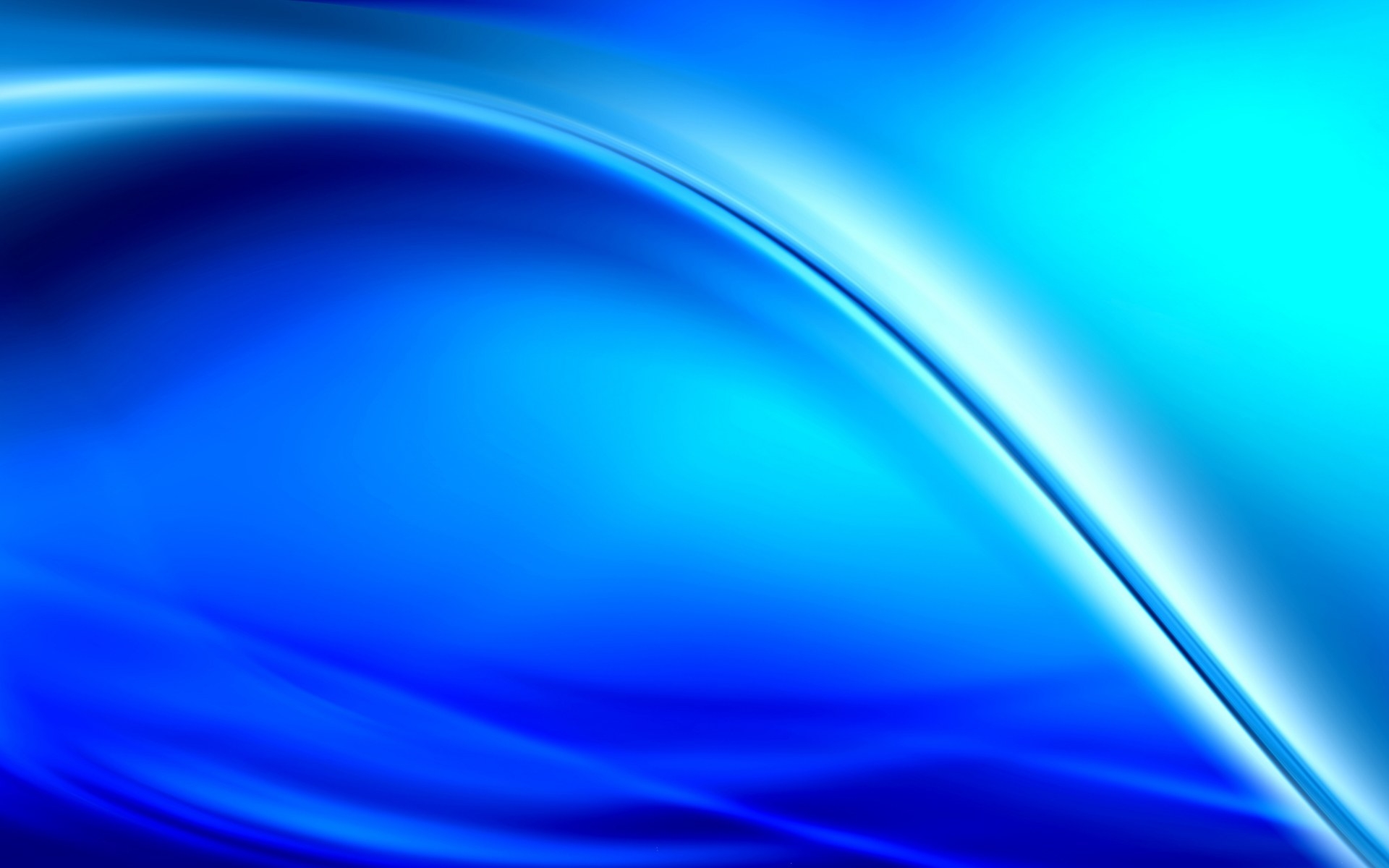 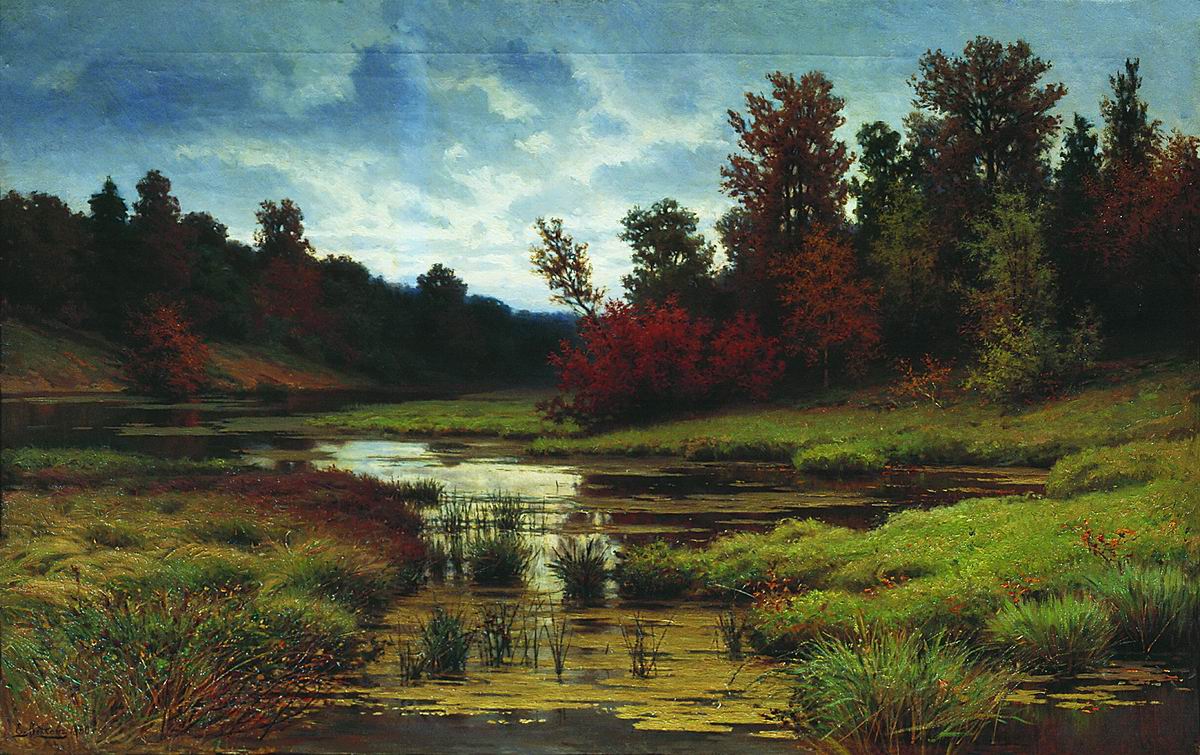 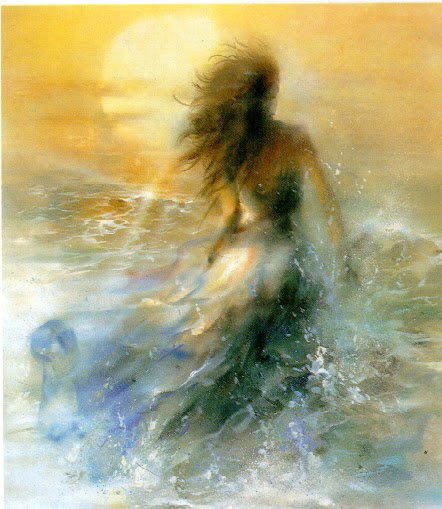 Волков Ю.Ю. Болото. Осінь.
«Болото - це особливий світ, який живе своїм особливим життям, має постійних мешканців і тимчасових гостей, свої голоси, шуми і, головне, свою таємницю» . Гі Де Мопассан
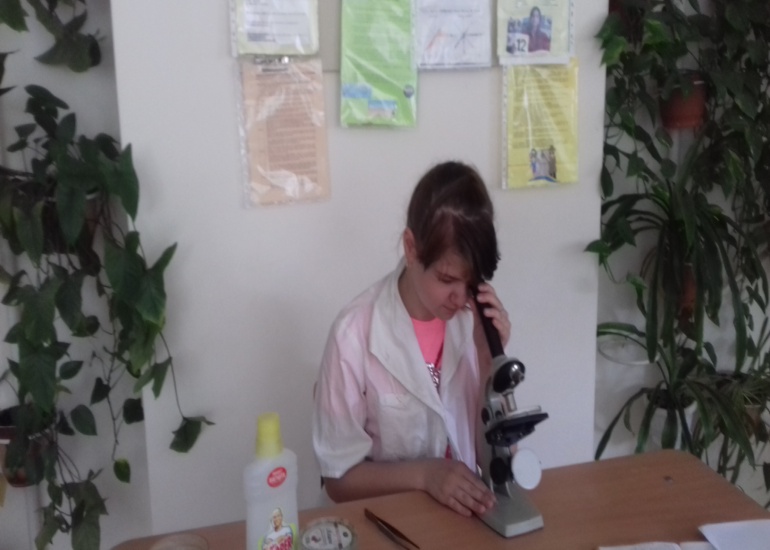 КАТРИЧ АННА 
8 клас,СЗОШ № 12
 м. Хмельницький
…легким кроком іду по болоті…
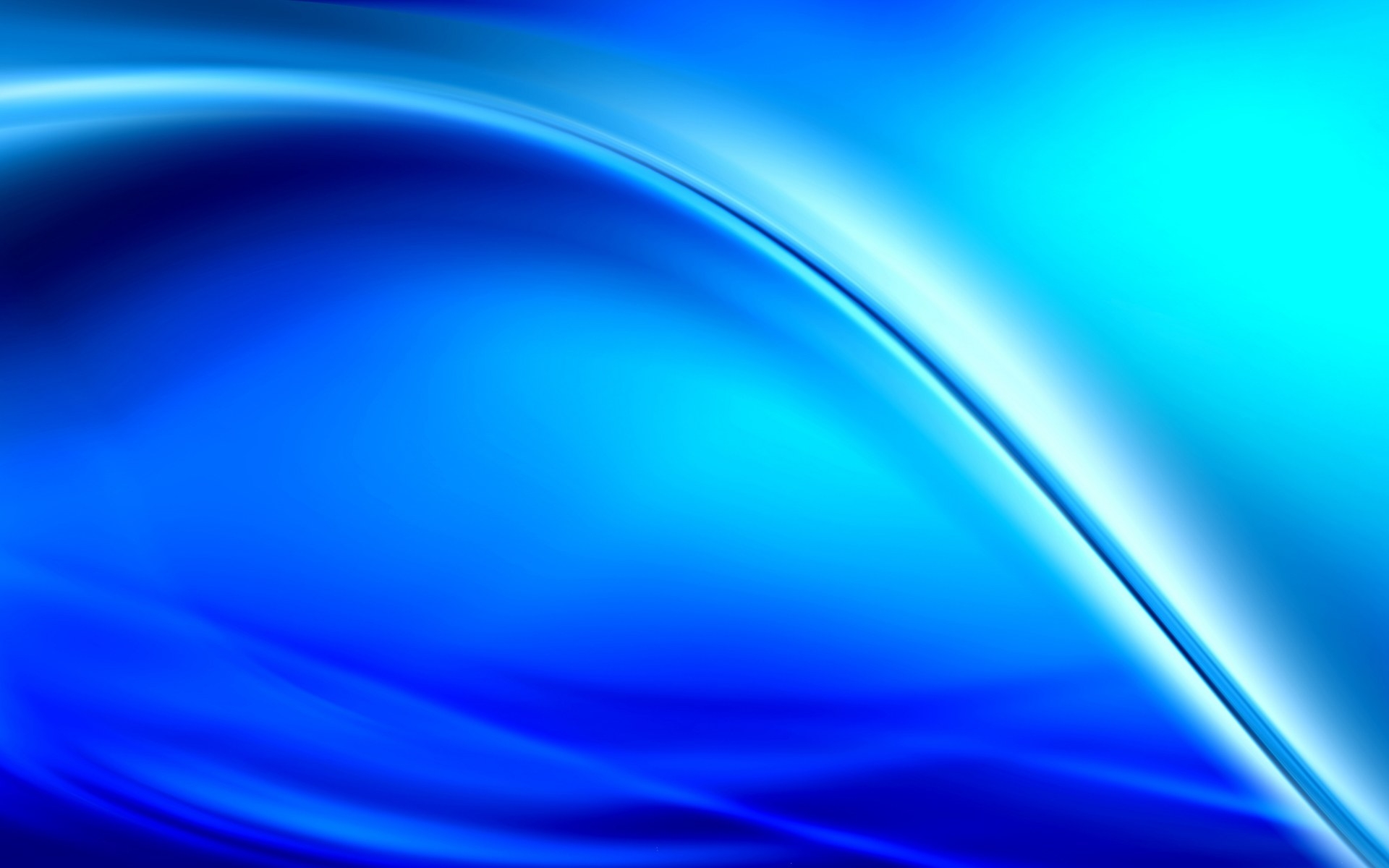 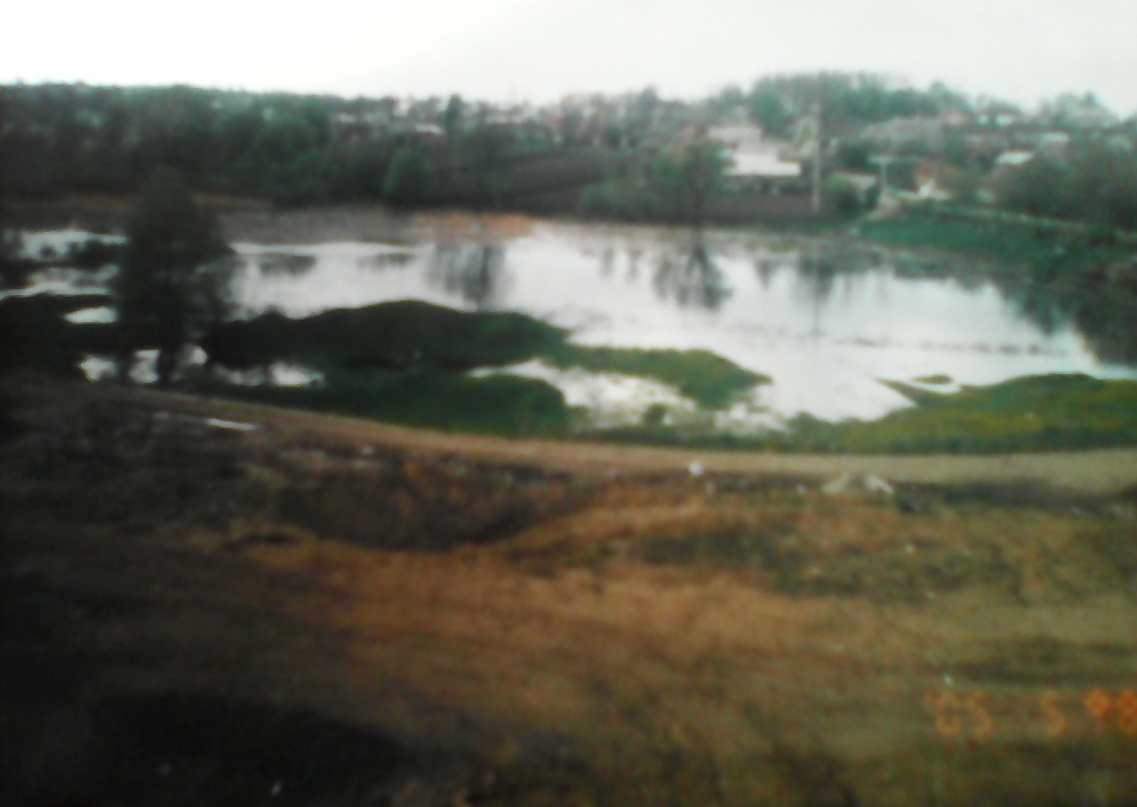 Стан водно – болотного угіддя
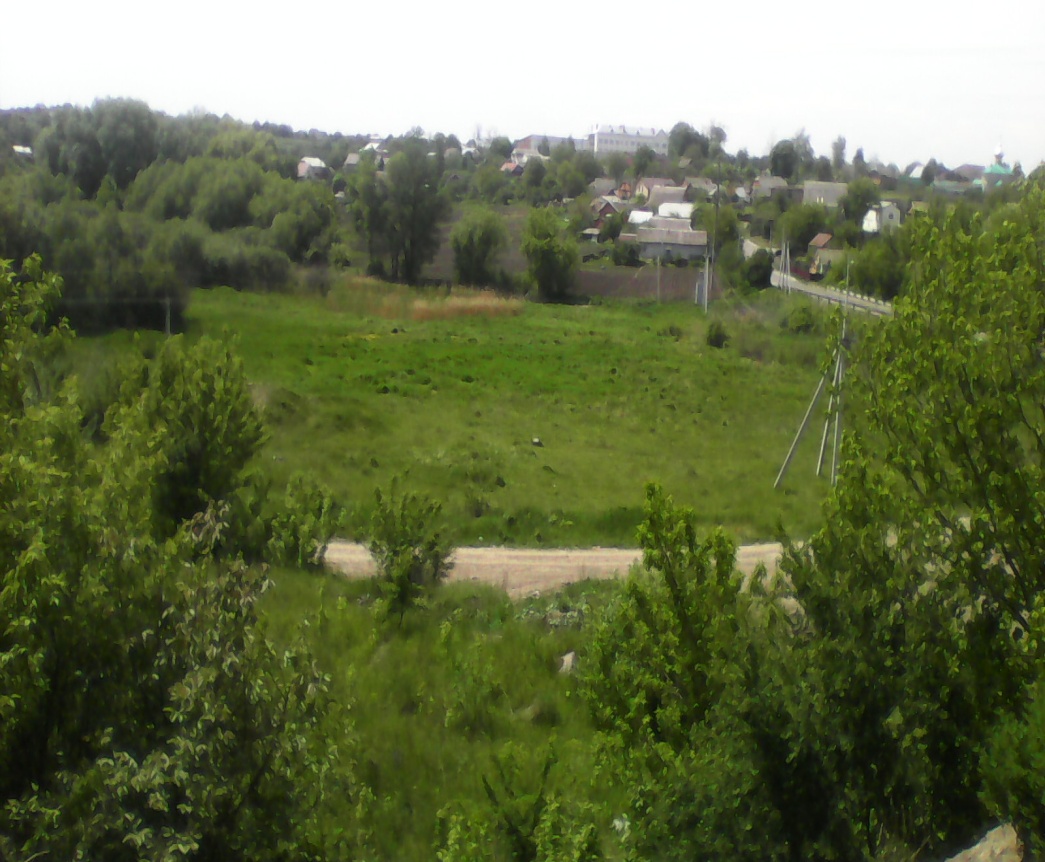 2017 рік
2005рік
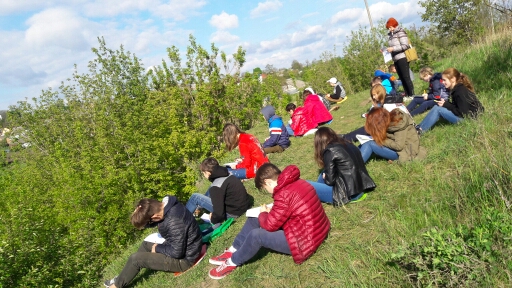 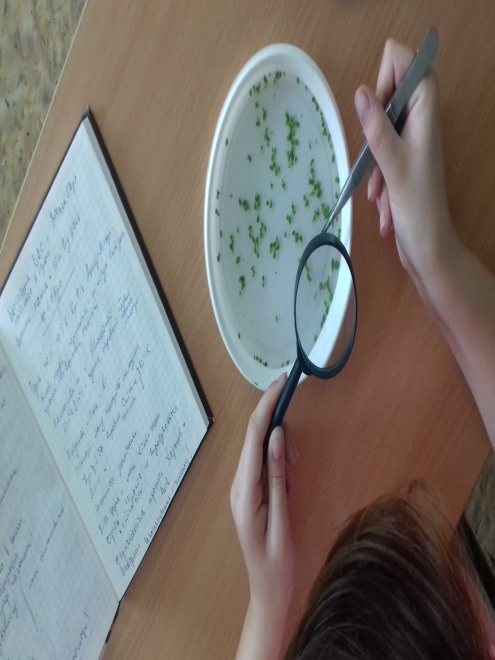 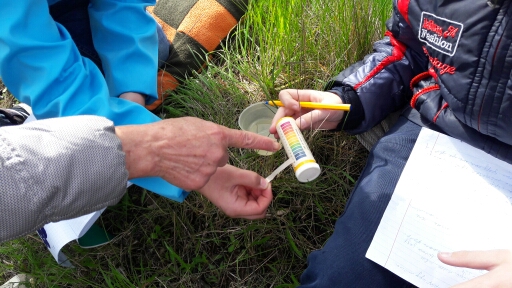 Екскурсія «Відчуй природу міста»
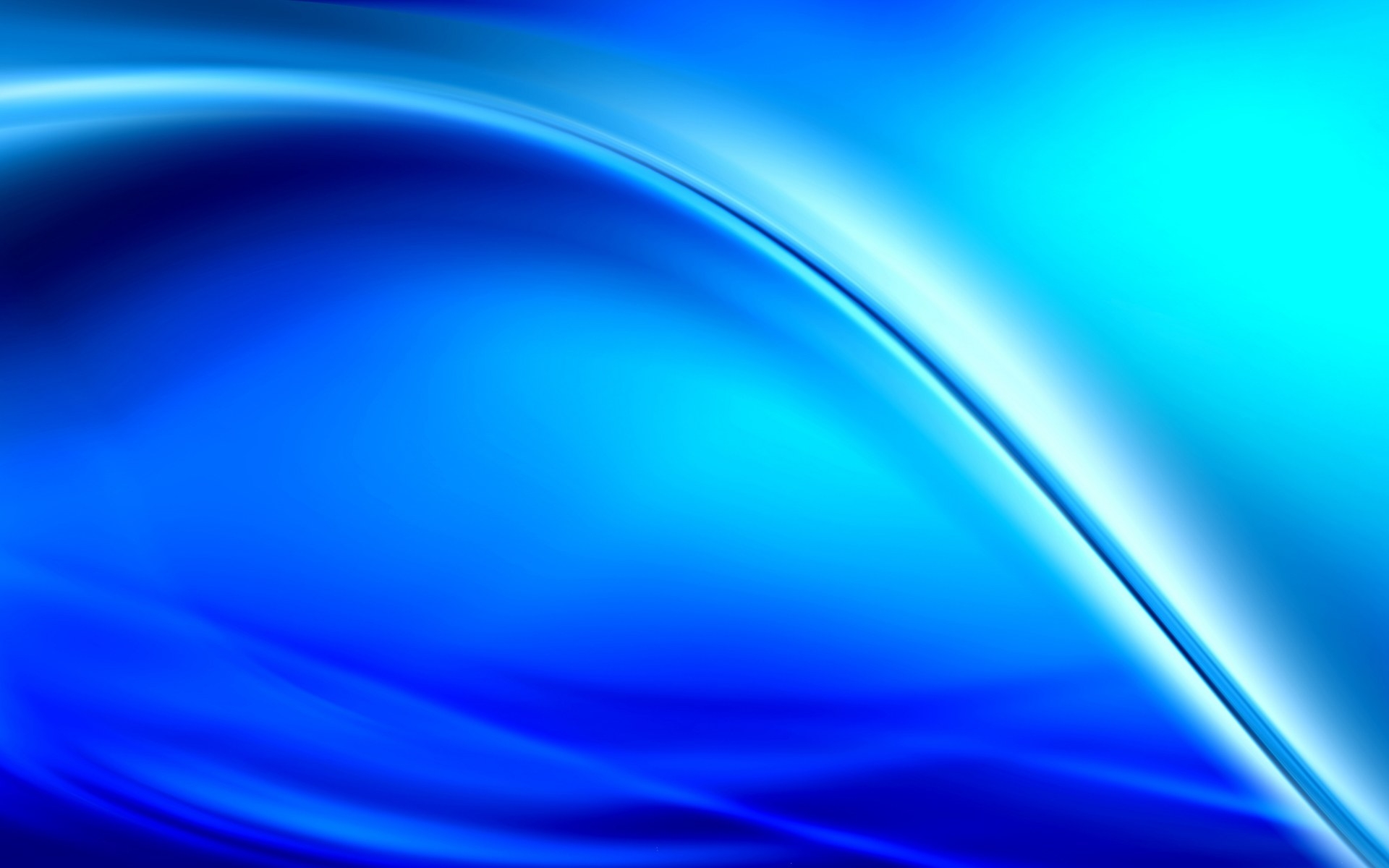 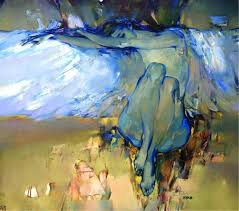 Дослідницький проект 
«Удариш сильно по воді – заб’єшся сам».Координатор проекту :	 вчитель географії БОЧКО М.І.
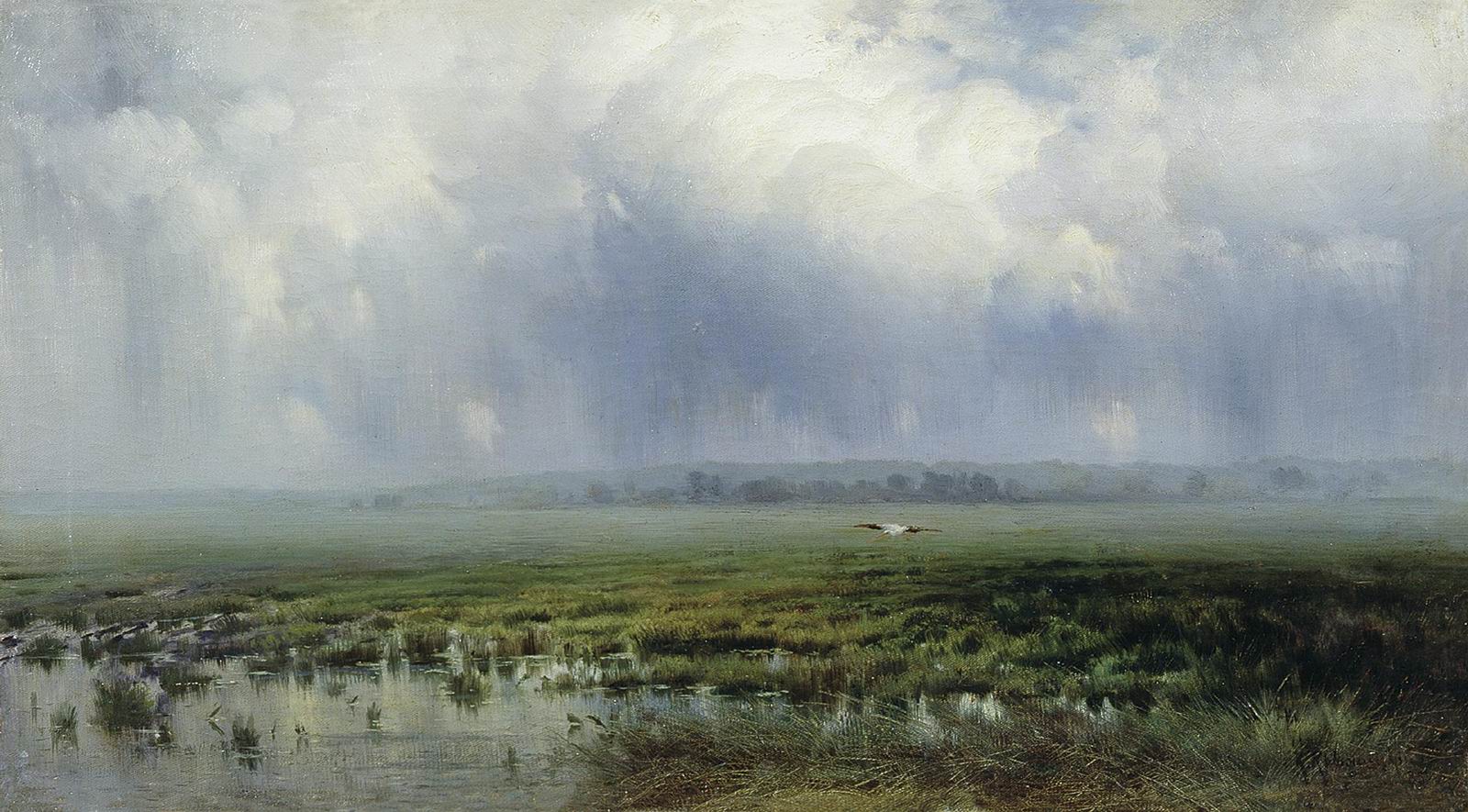 …танцюють німфи на болоті…
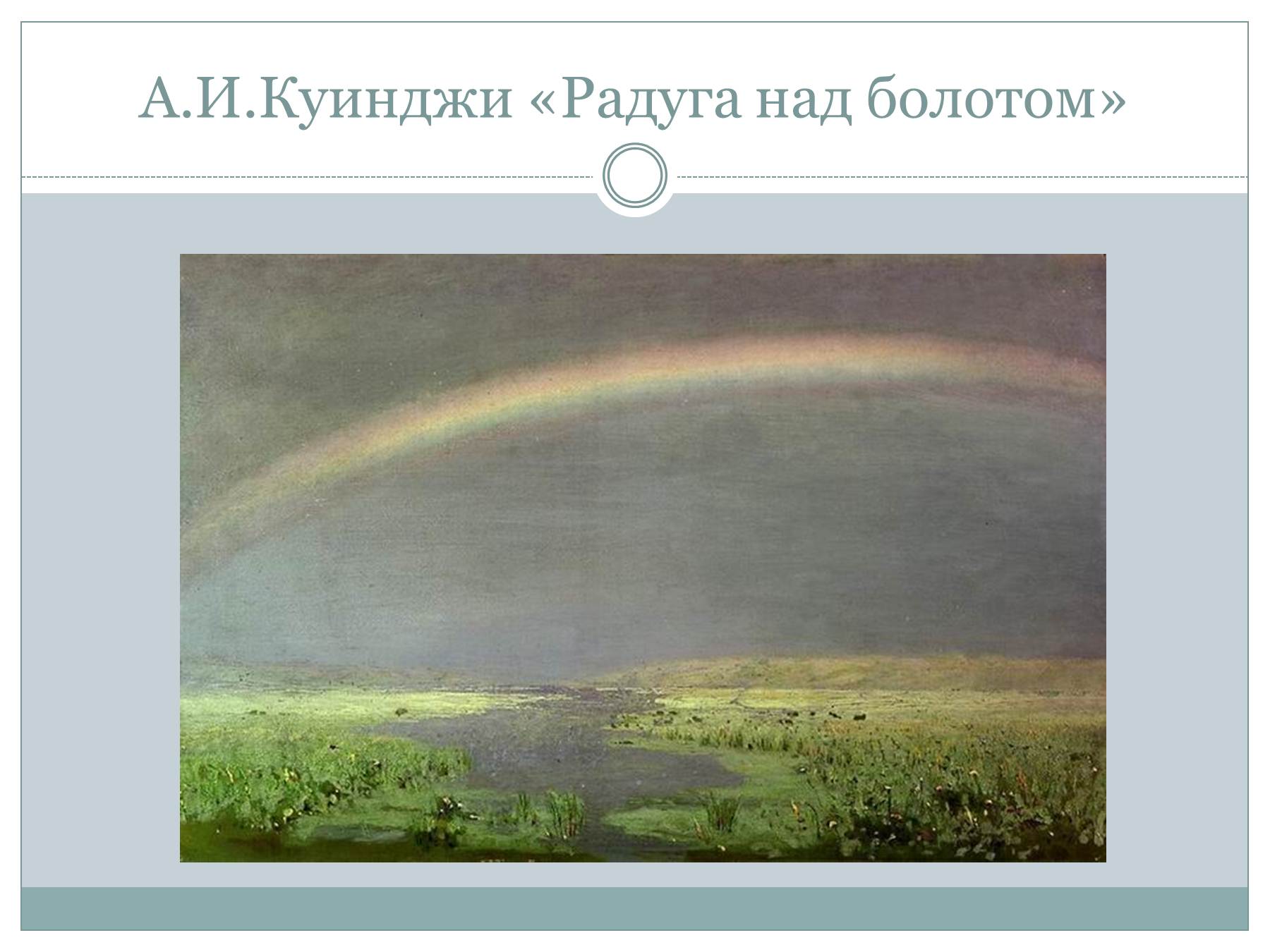 Куїнджі. Райдуга над болотом
К.Крижицький. Болото
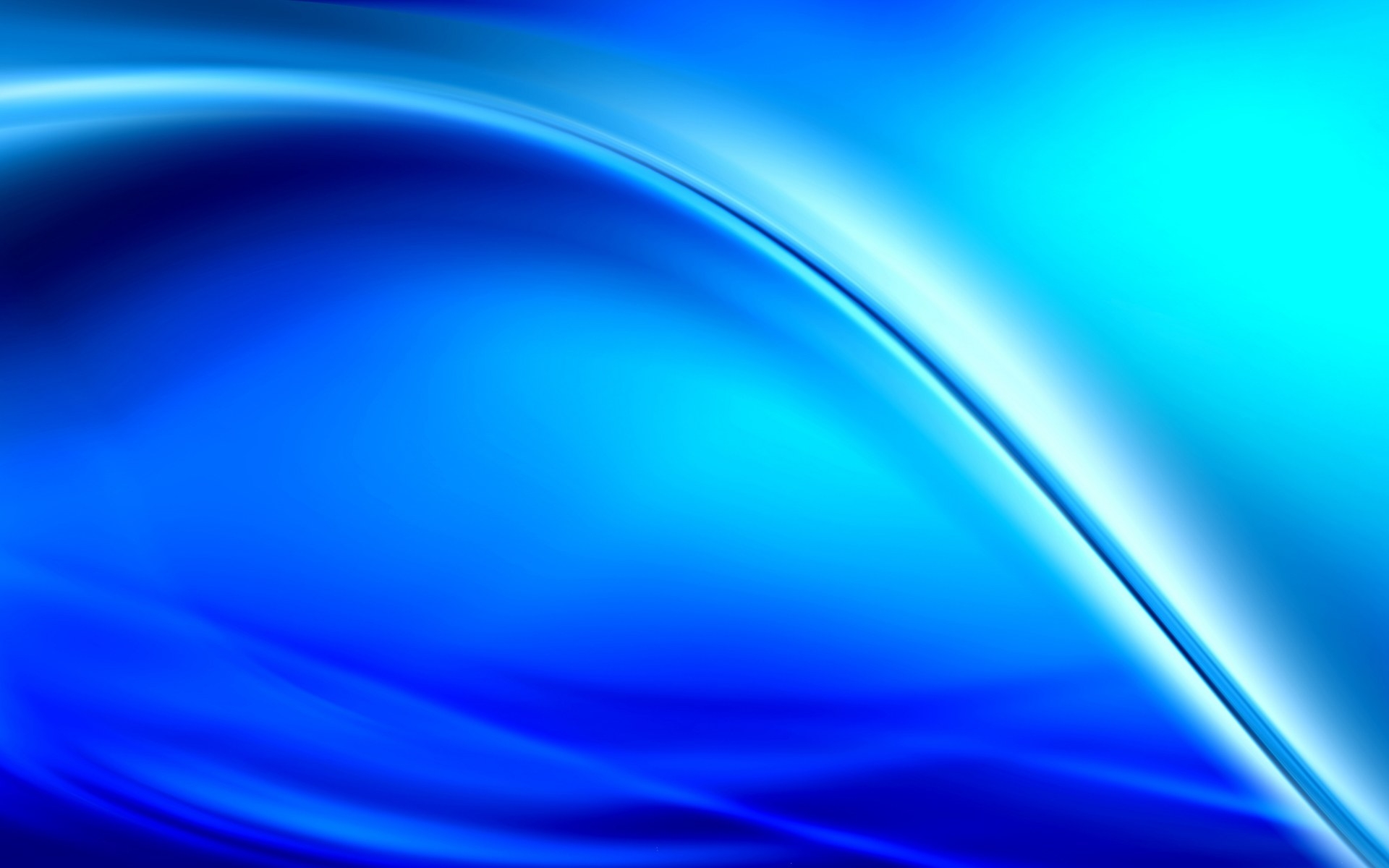 ПРОГНОЗОВАНИЙ РЕЗУЛЬТАТ
	Людина, що опанувала екологічну культуру, підпорядковує всі види своєї діяльності вимогам раціонального природокористування, піклується про поліпшення навколишнього середовища, не допускаючи його руйнування і забруднення.
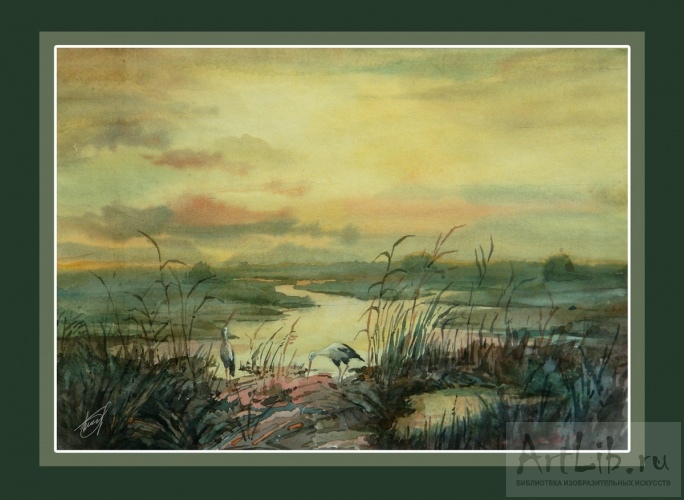 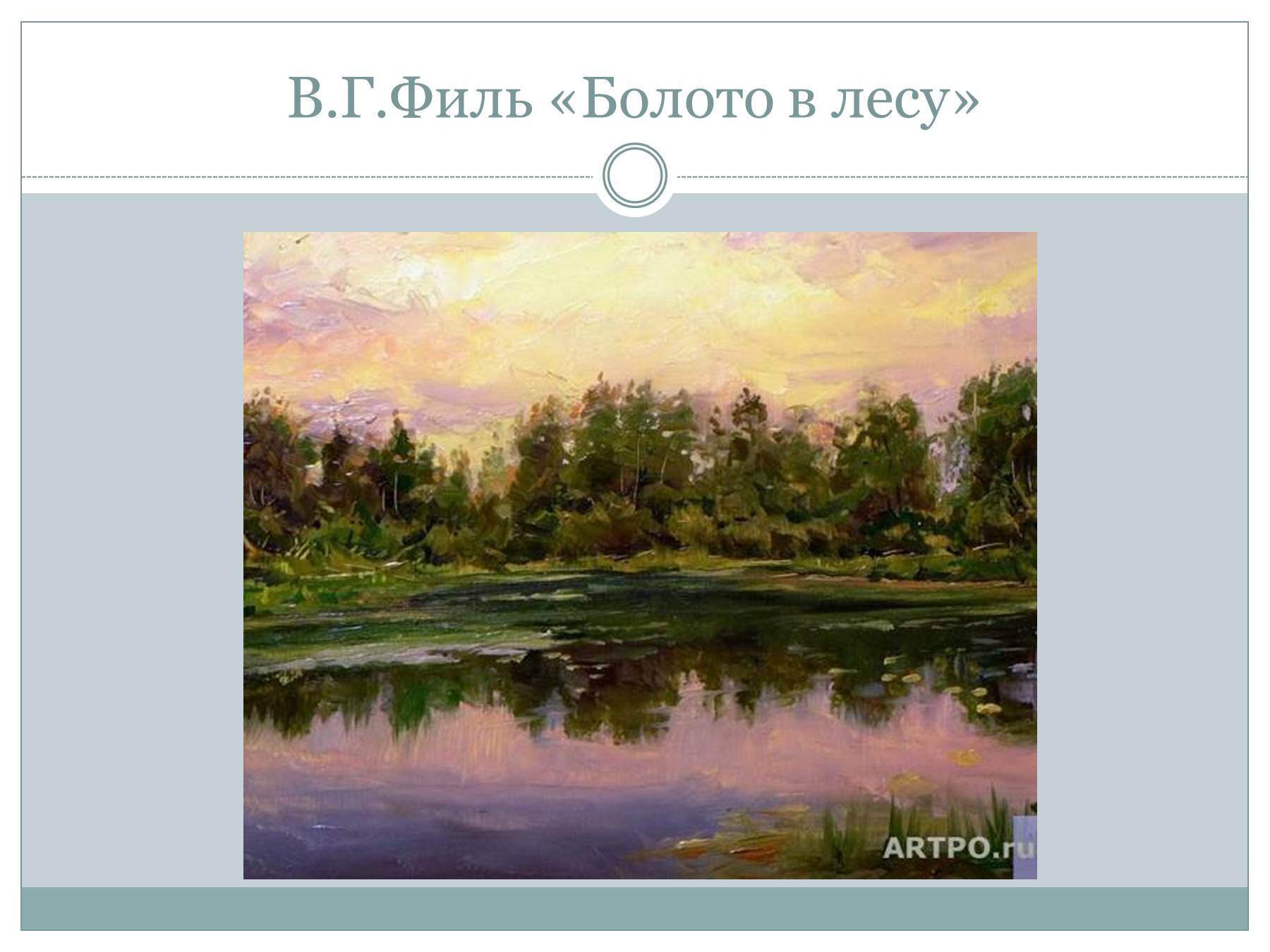 Білоус В. Болото
Філь І. Болото в лісі
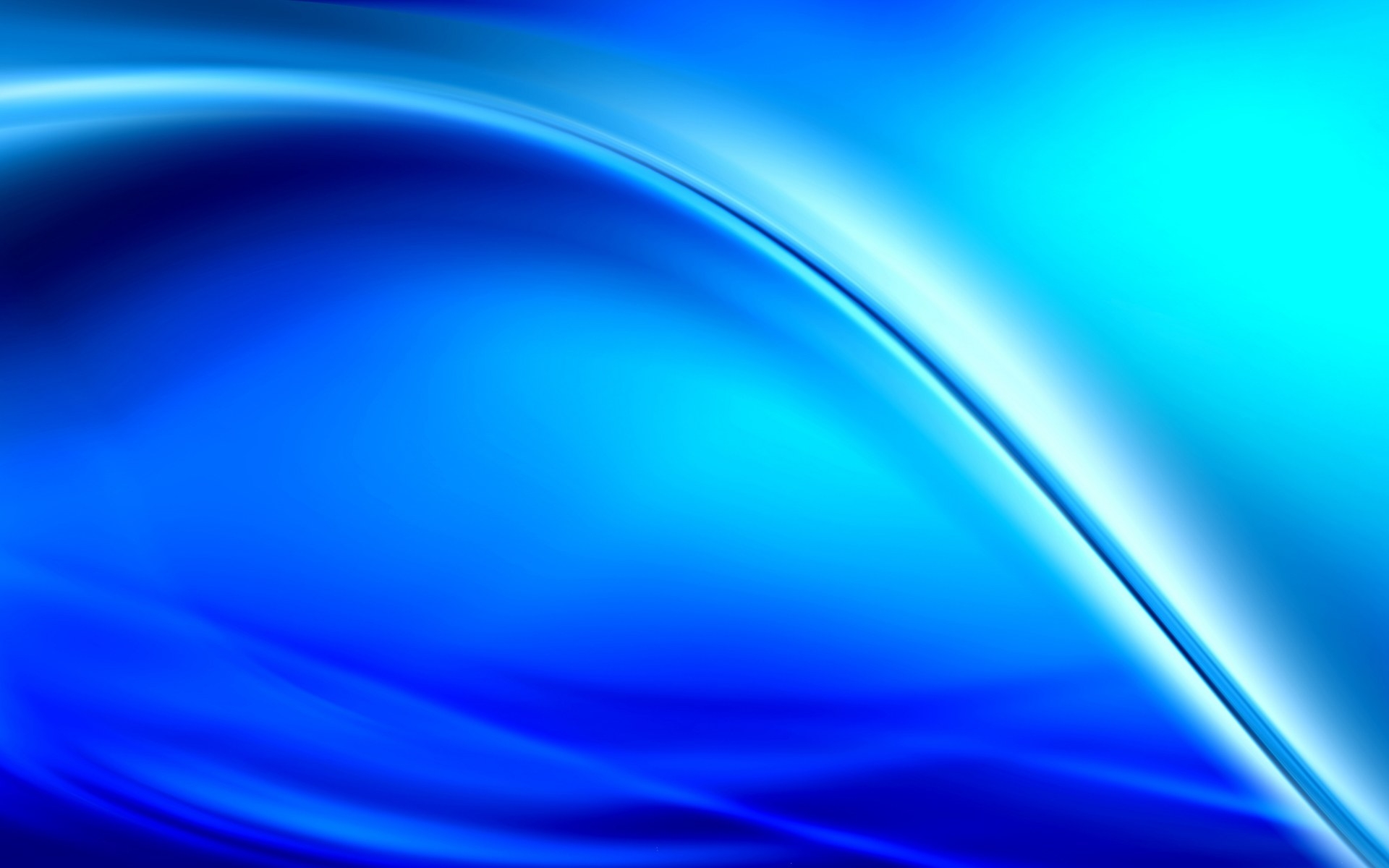 МЕТА: Оцінити еколого-токсикологічний стан водно-болотного угіддя мікрорайону Книжківці та перспективи збереженості.
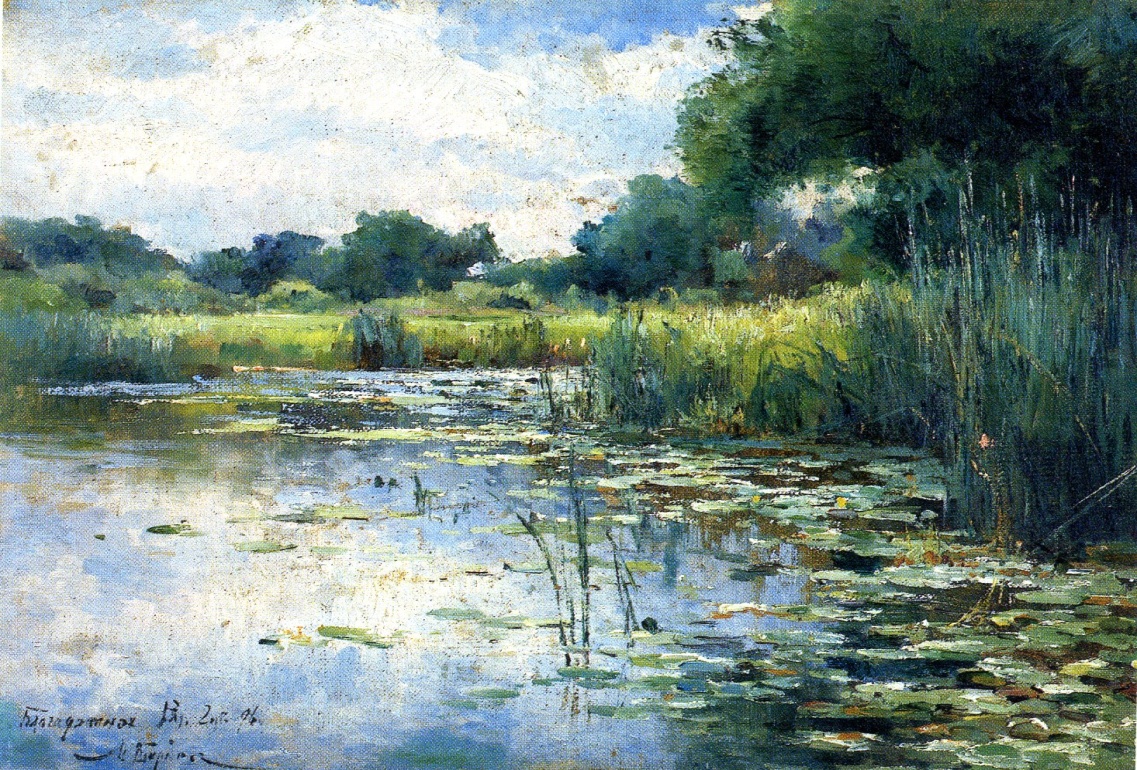 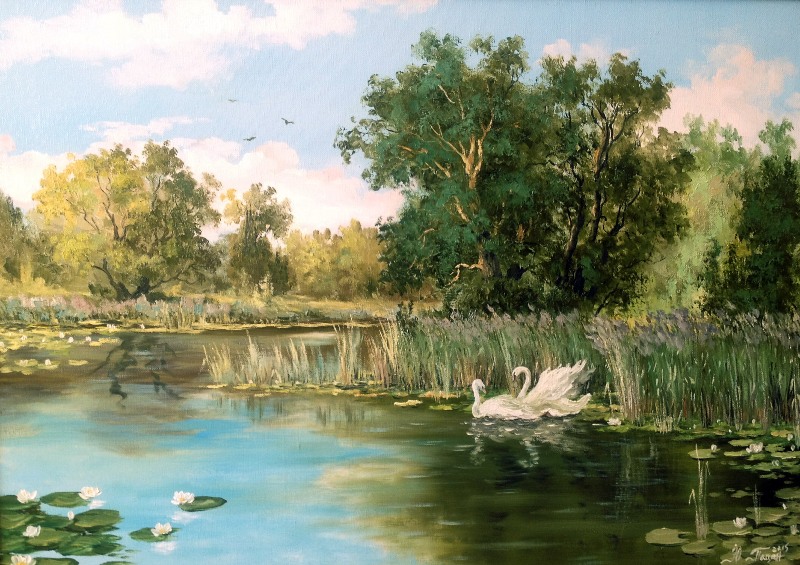 Беркос  М. Болото
Беркос  М. Болото
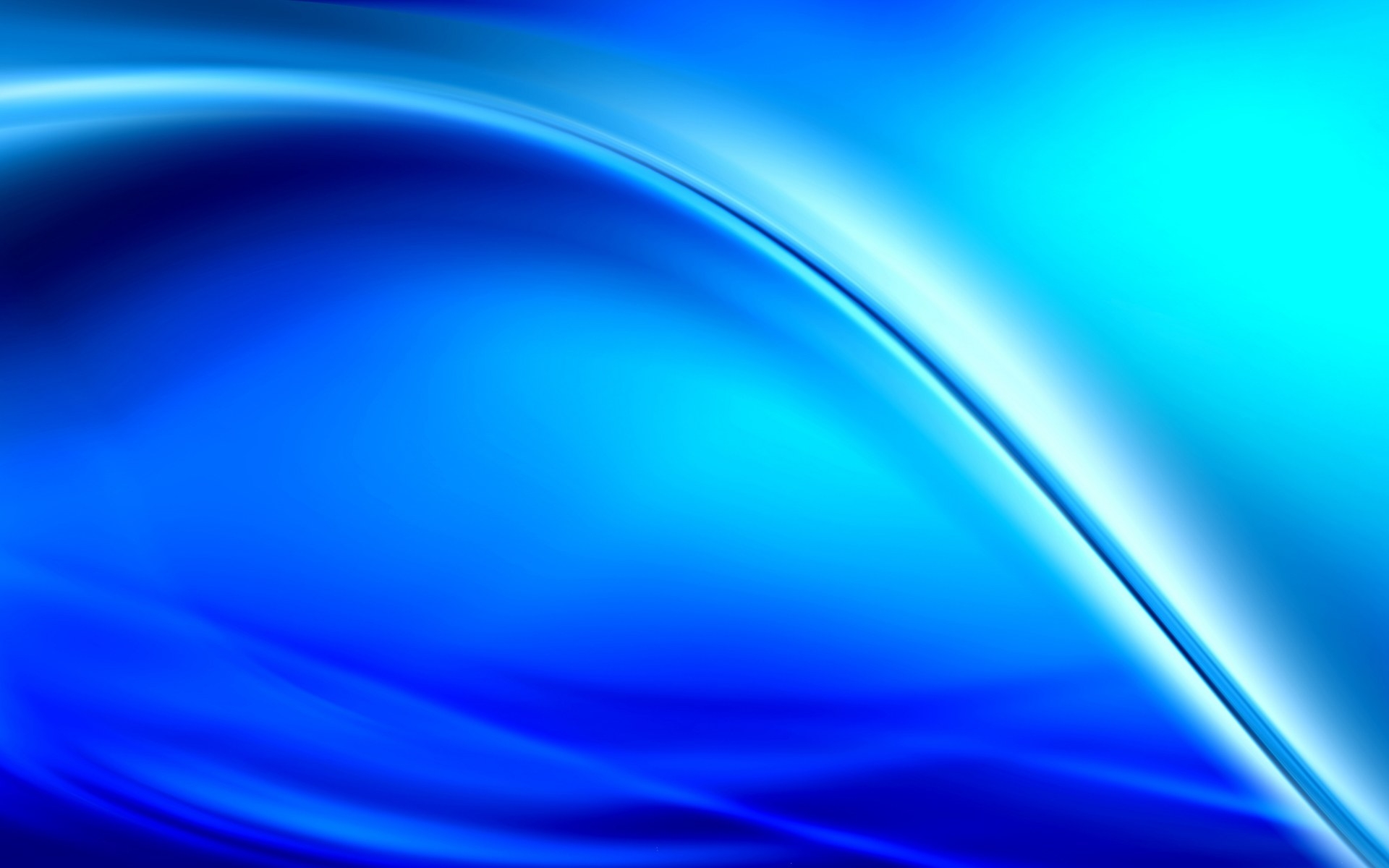 Завдання:
опрацювати відомості про водно – болотні угіддя;
встановити види антропогенного впливу на болота;
оцінити сучасний стан байрачного болота ;
визначити токсичний вплив пральних засобів на  
  тест - об'єкт ряску малу (Lemna minor) ;
розробити пропозиції по збереженню водно –  
  болотного угіддя.
Водно – болотні екосистеми
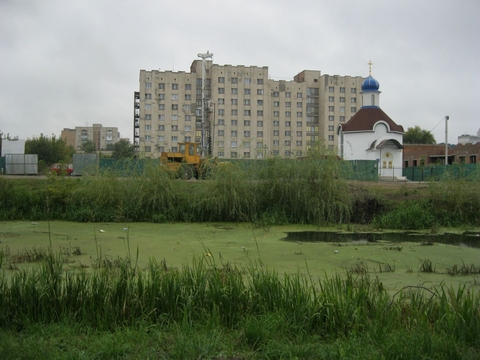 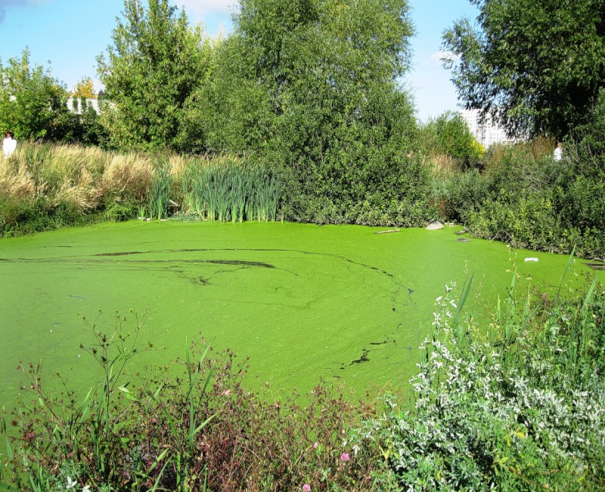 Мікрорайон Книжківці
Мікрорайон Гречани
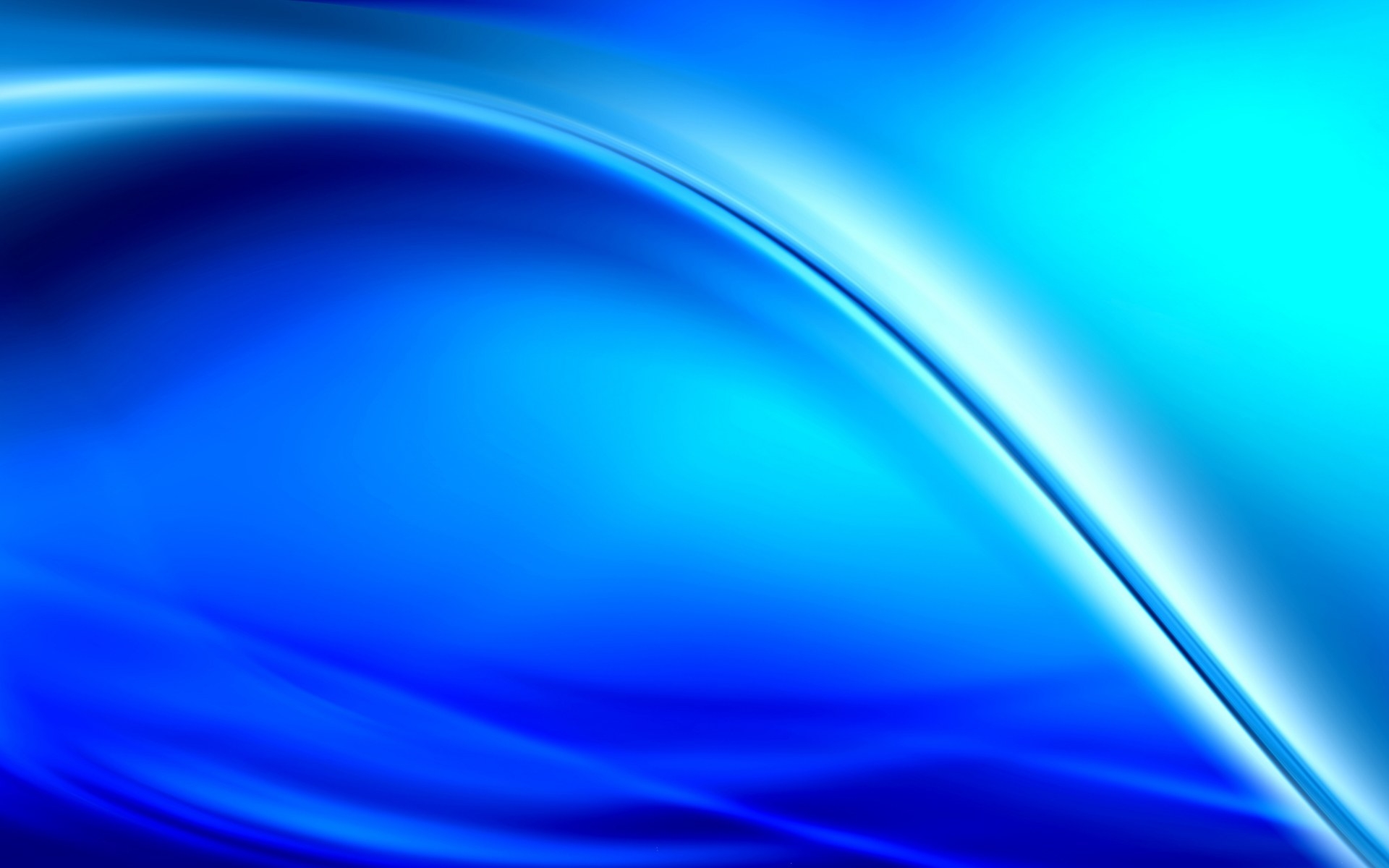 Гіпотеза - природні ресурси водних і болотних екосистем деградують під впливом антропогенних чинників. 
Предмет дослідження - байрачні болота мікрорайону Книжківці
Об’єкт дослідження – рослина біотестер -  ряска мала (Lemna minor)
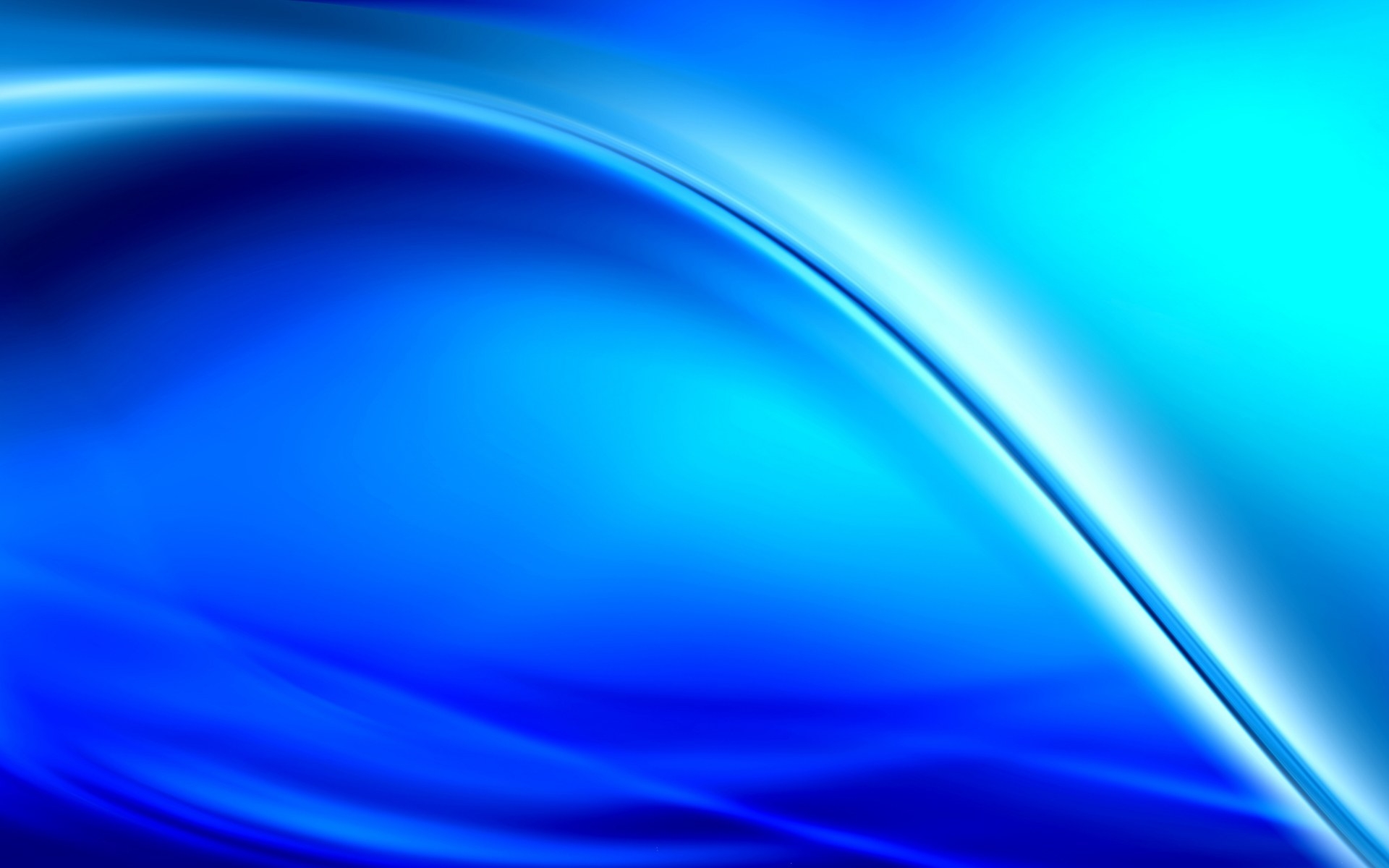 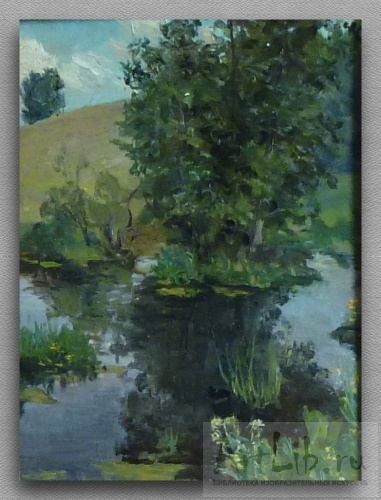 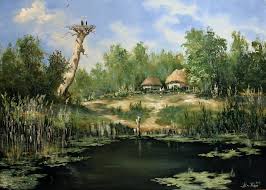 Невідомий автор. Заросле болото
С. Галай. Болото
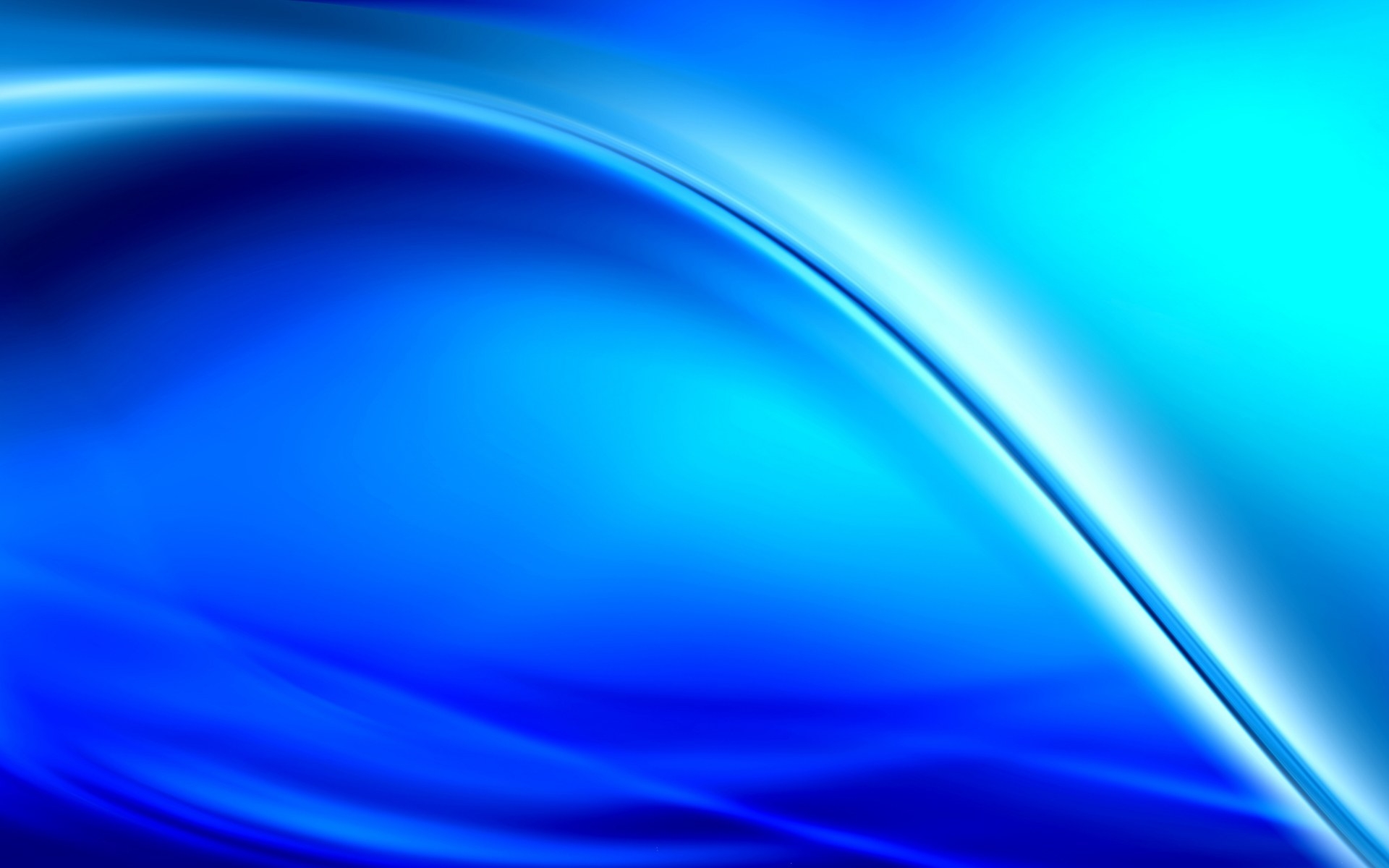 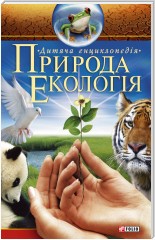 Методи та методики
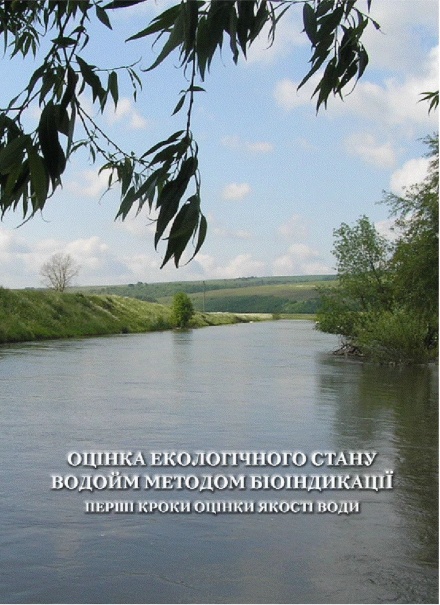 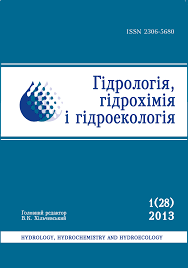 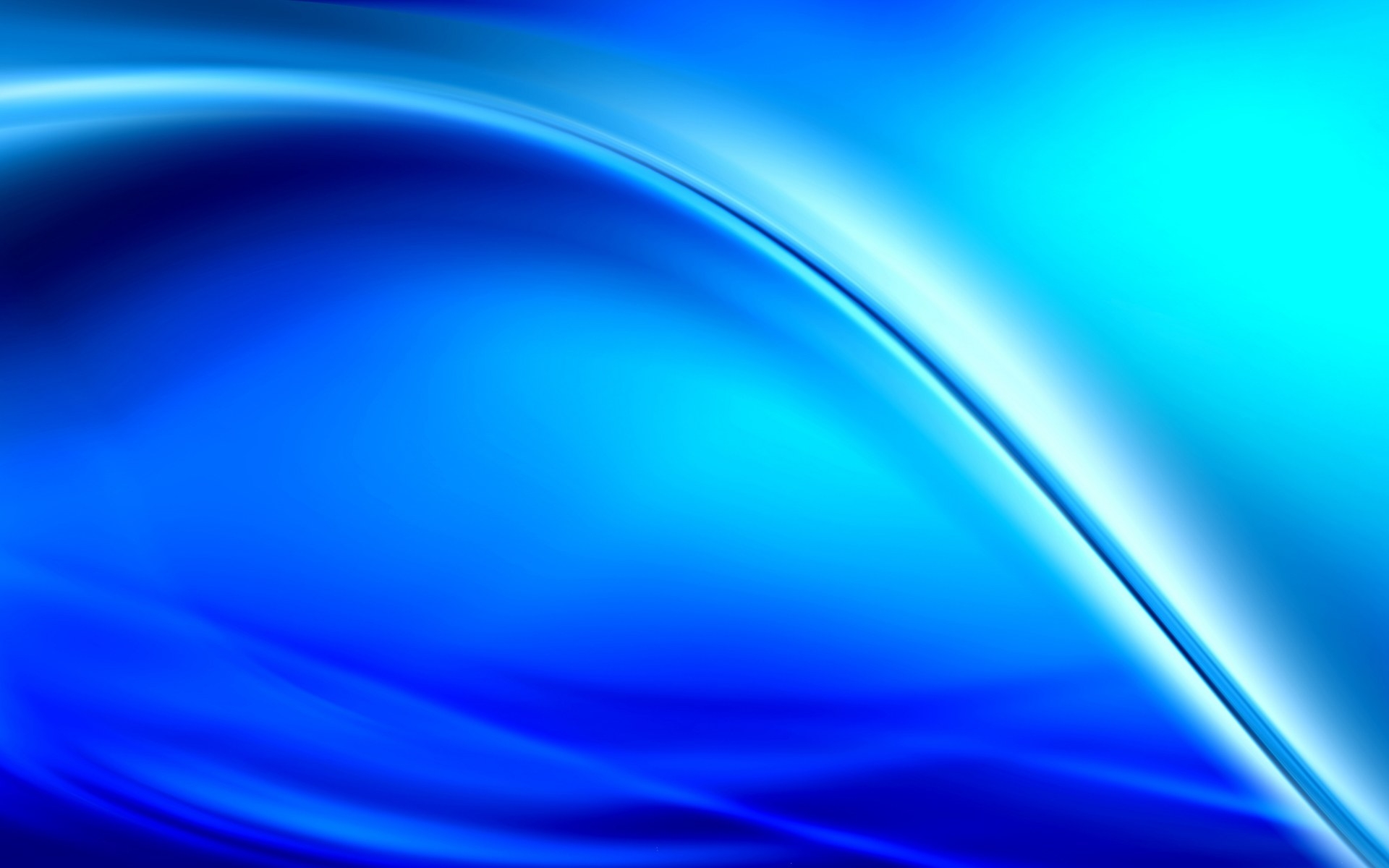 описовий ;
картографічний; 
порівняльний;
польовий;
спостереження;
математичний;
біоіндикація;
експериментальний.
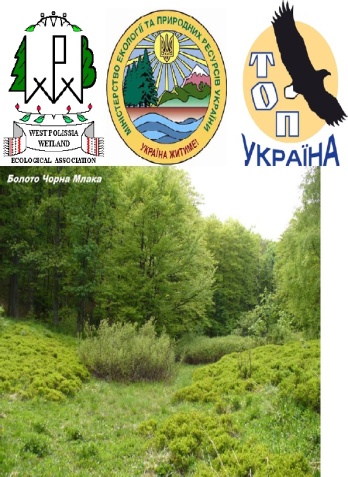 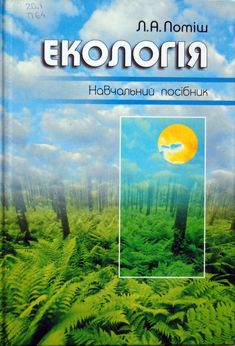 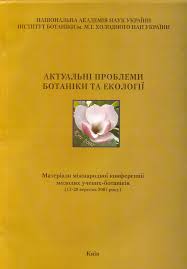 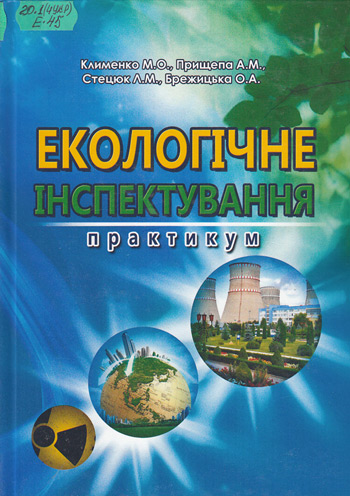 Біоіндикація  -   метод оцінки якості води та екологічного стану водойми за складом видів - індикаторів або структурними показниками угруповань.
КАРТА ЗНАНЬ
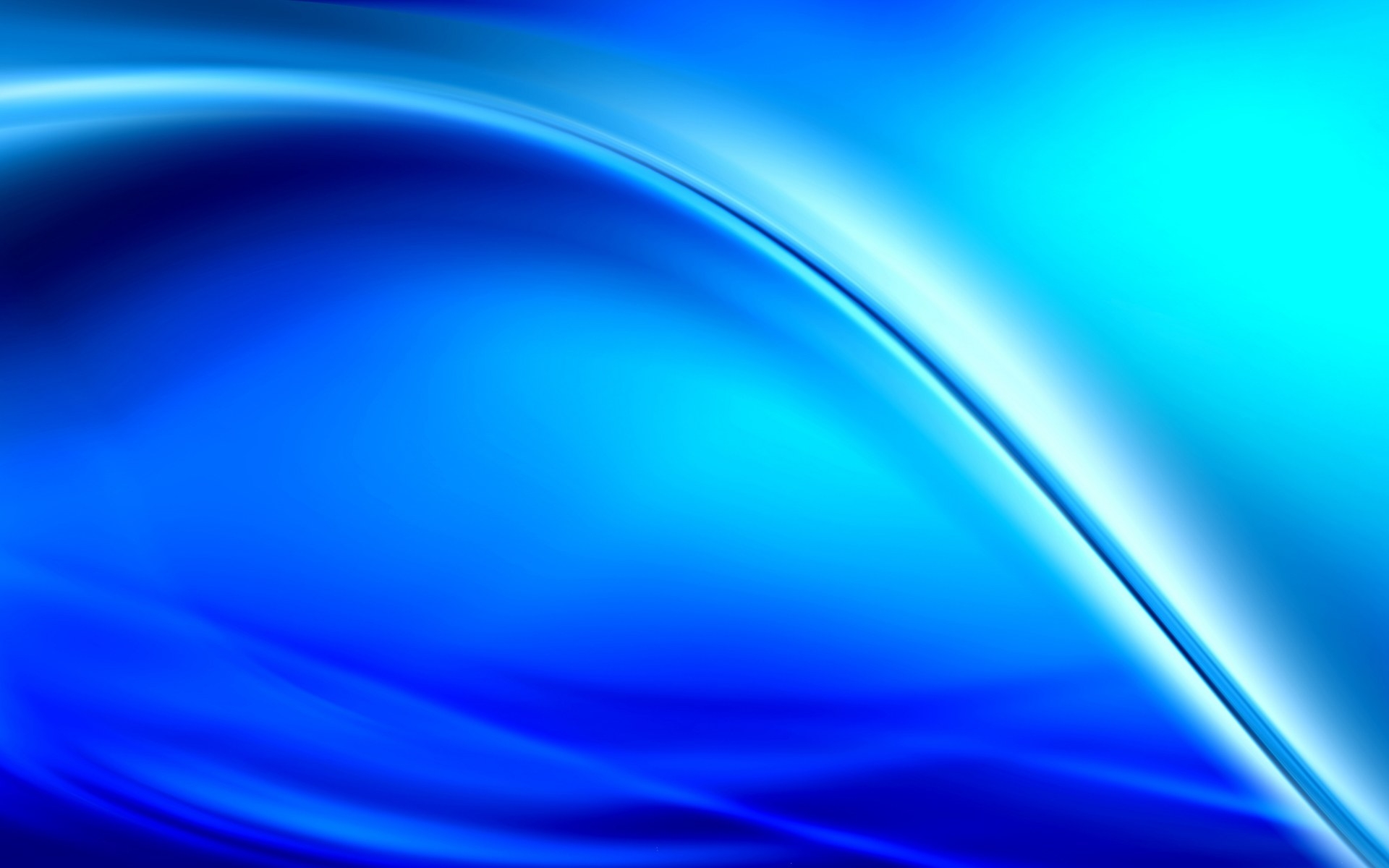 Технологія
Історія і життя
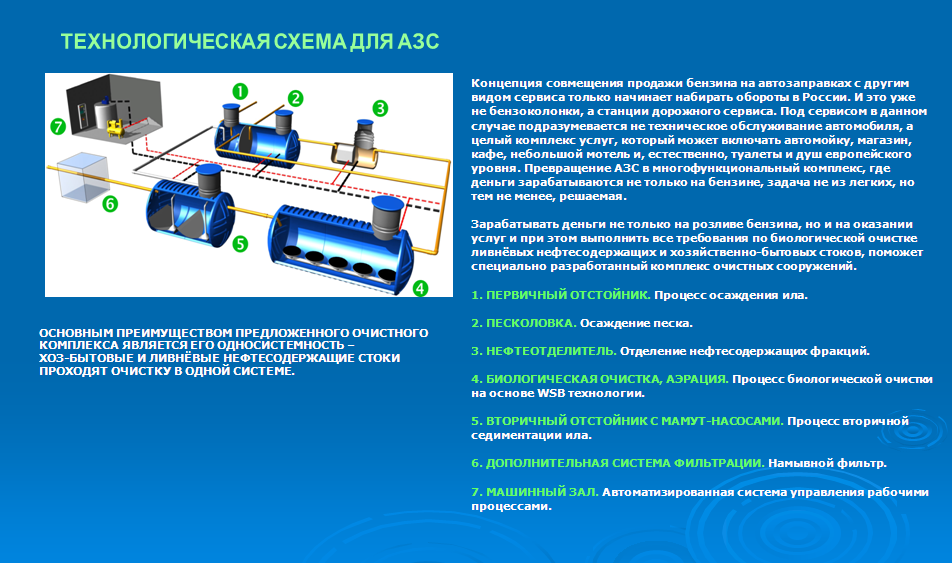 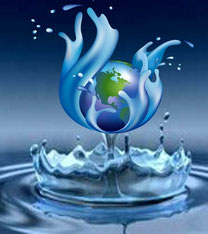 Економіка
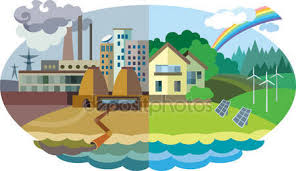 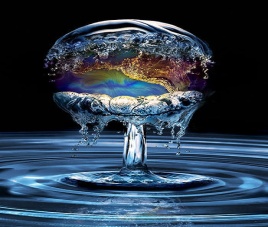 НАВКОЛИШНЄ СЕРЕДОВИЩЕ
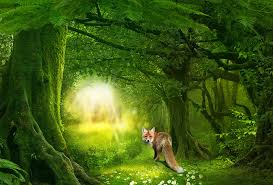 Культура споживання
Відчуття відповідальності
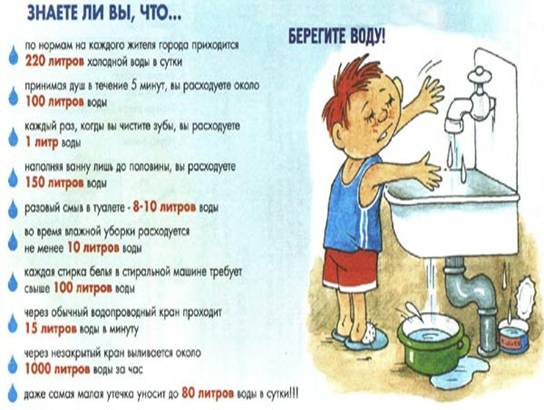 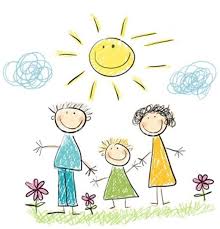 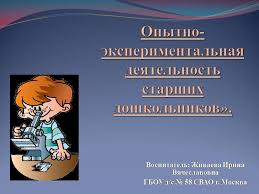 Прийняття рішень
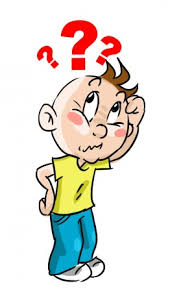 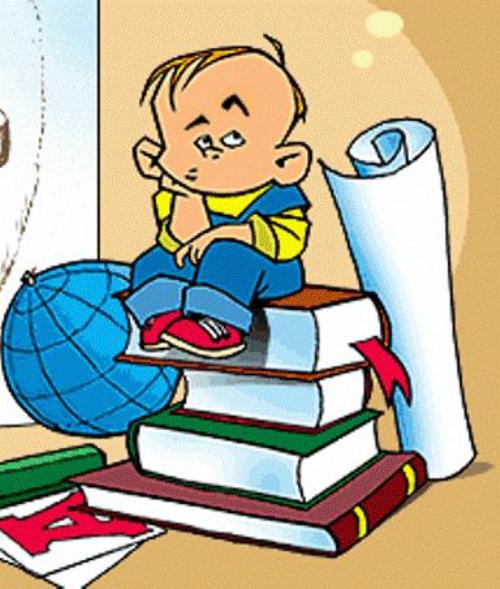 Е
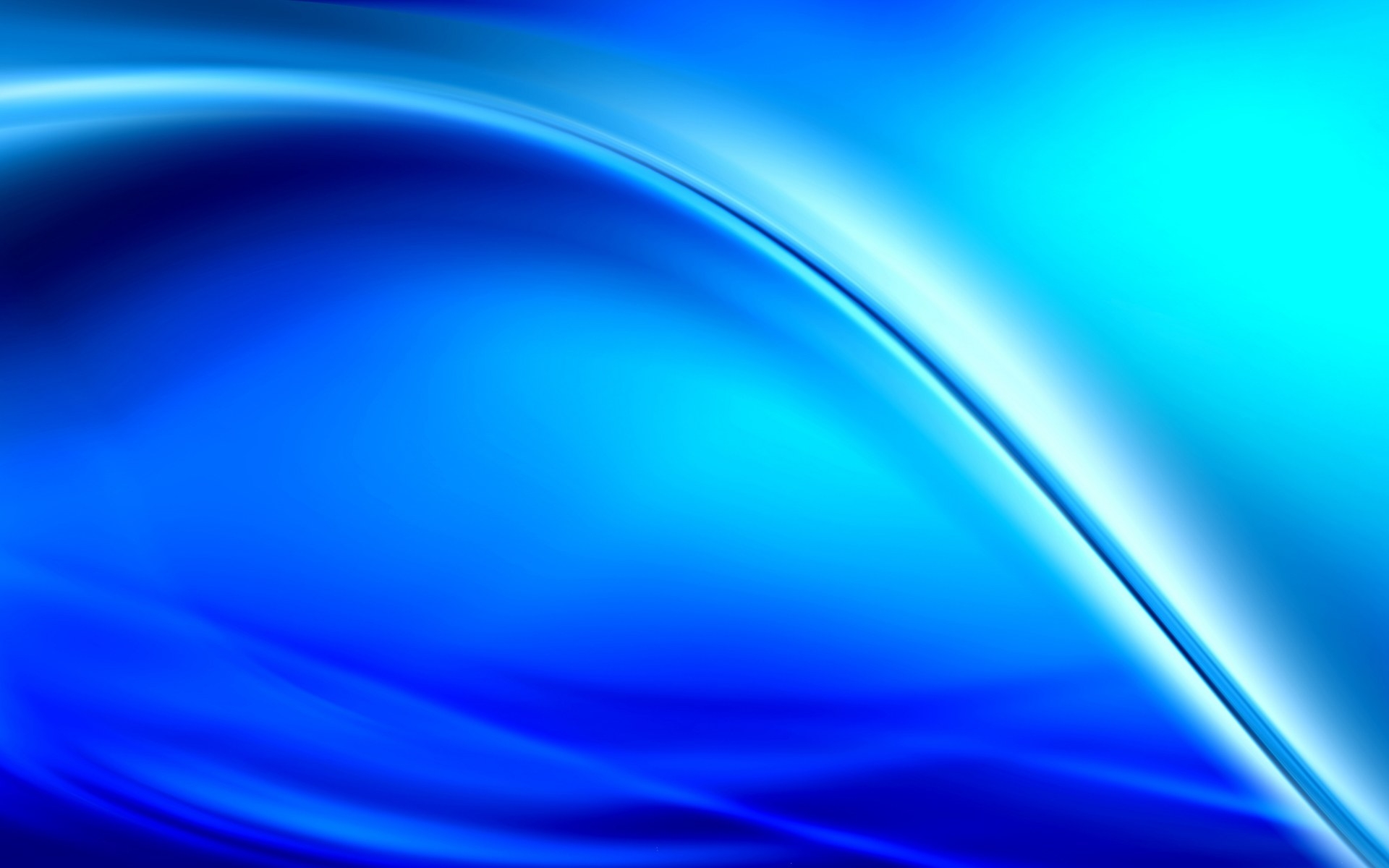 Польові дослідження
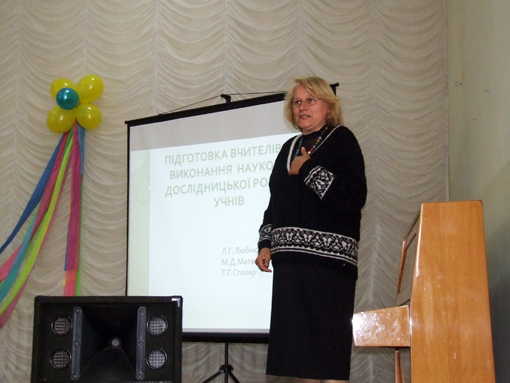 Існуючі загрози :
Любінська Л.Г.
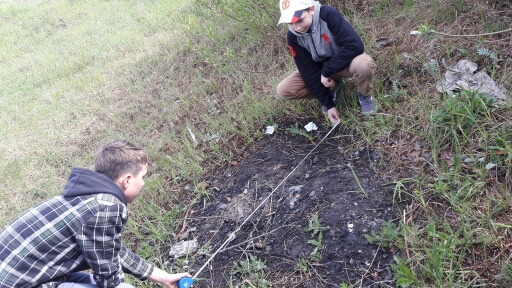 Характеристика використання земель
Фото автора
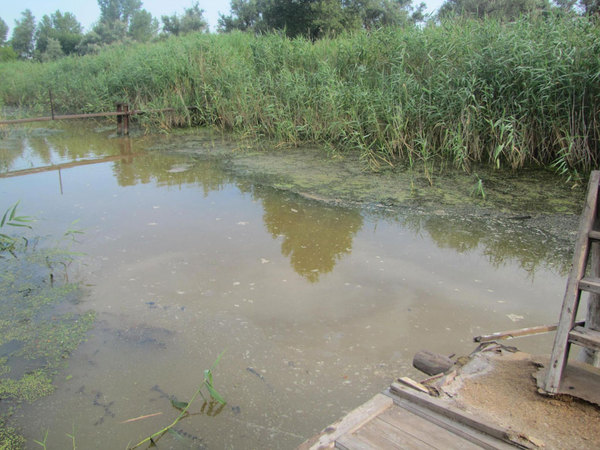 Фото автора
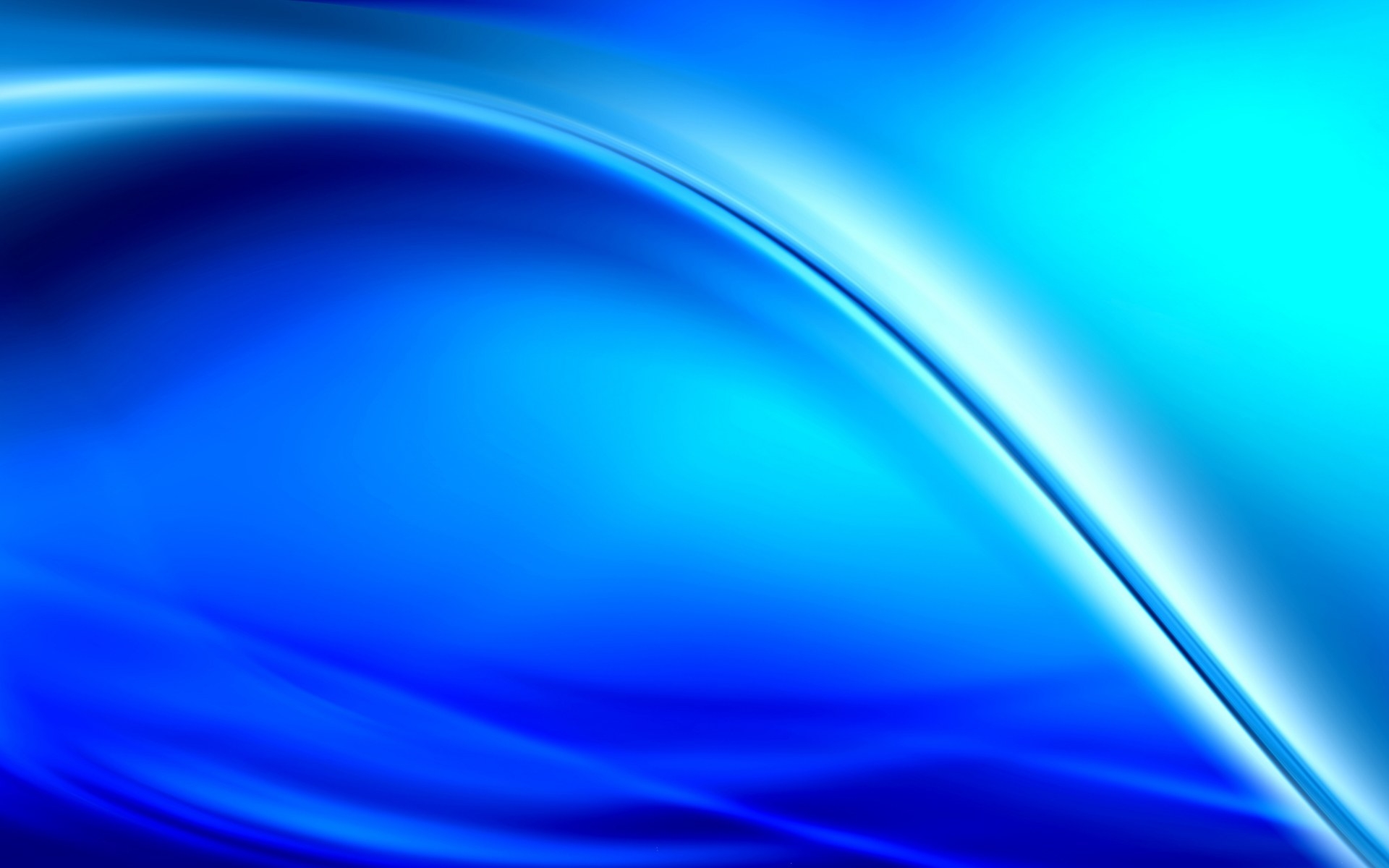 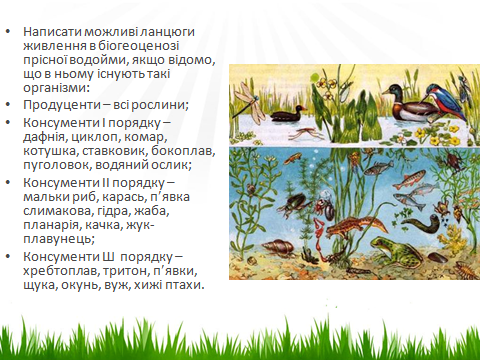 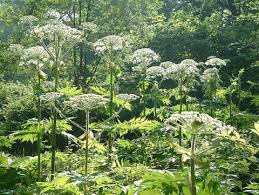 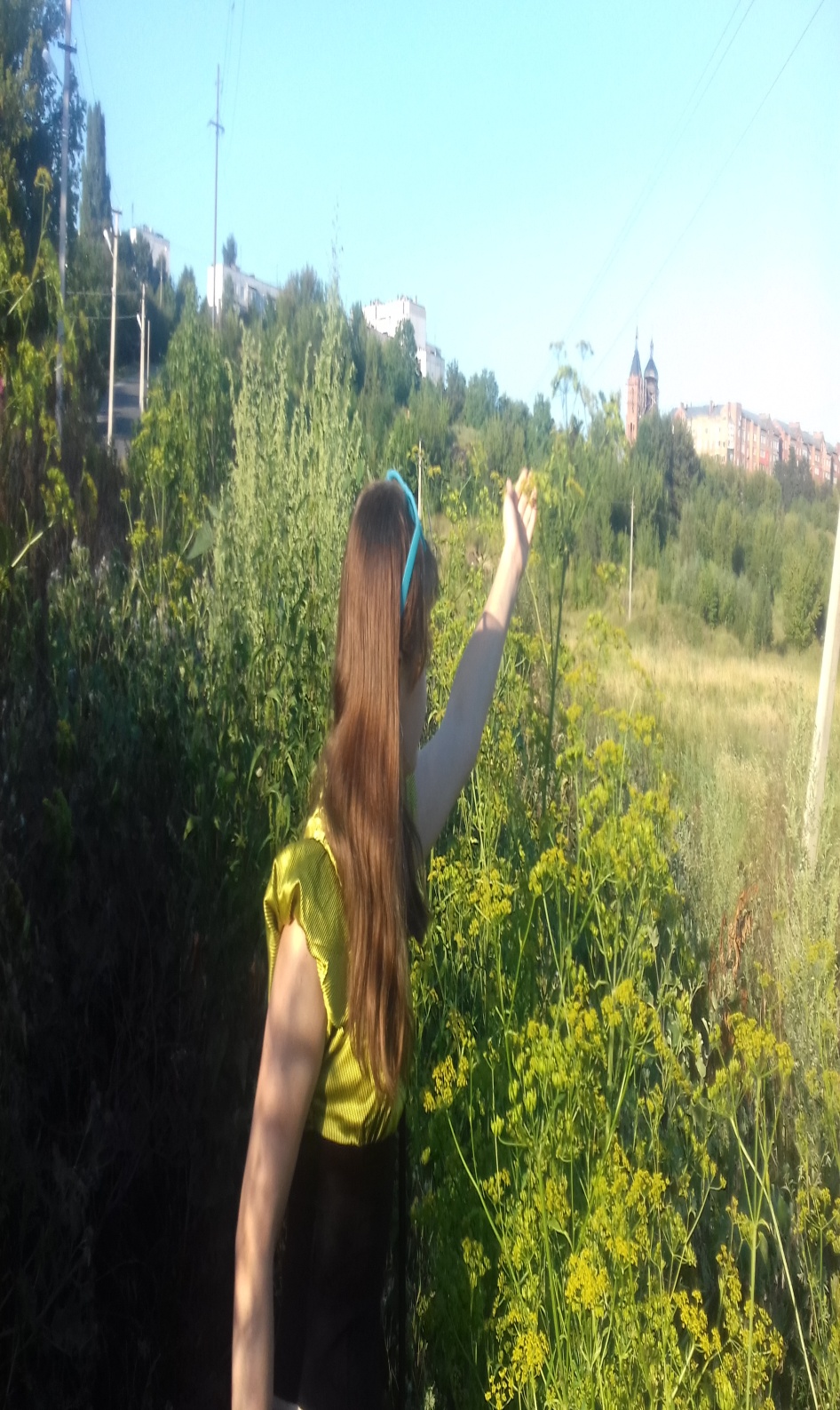 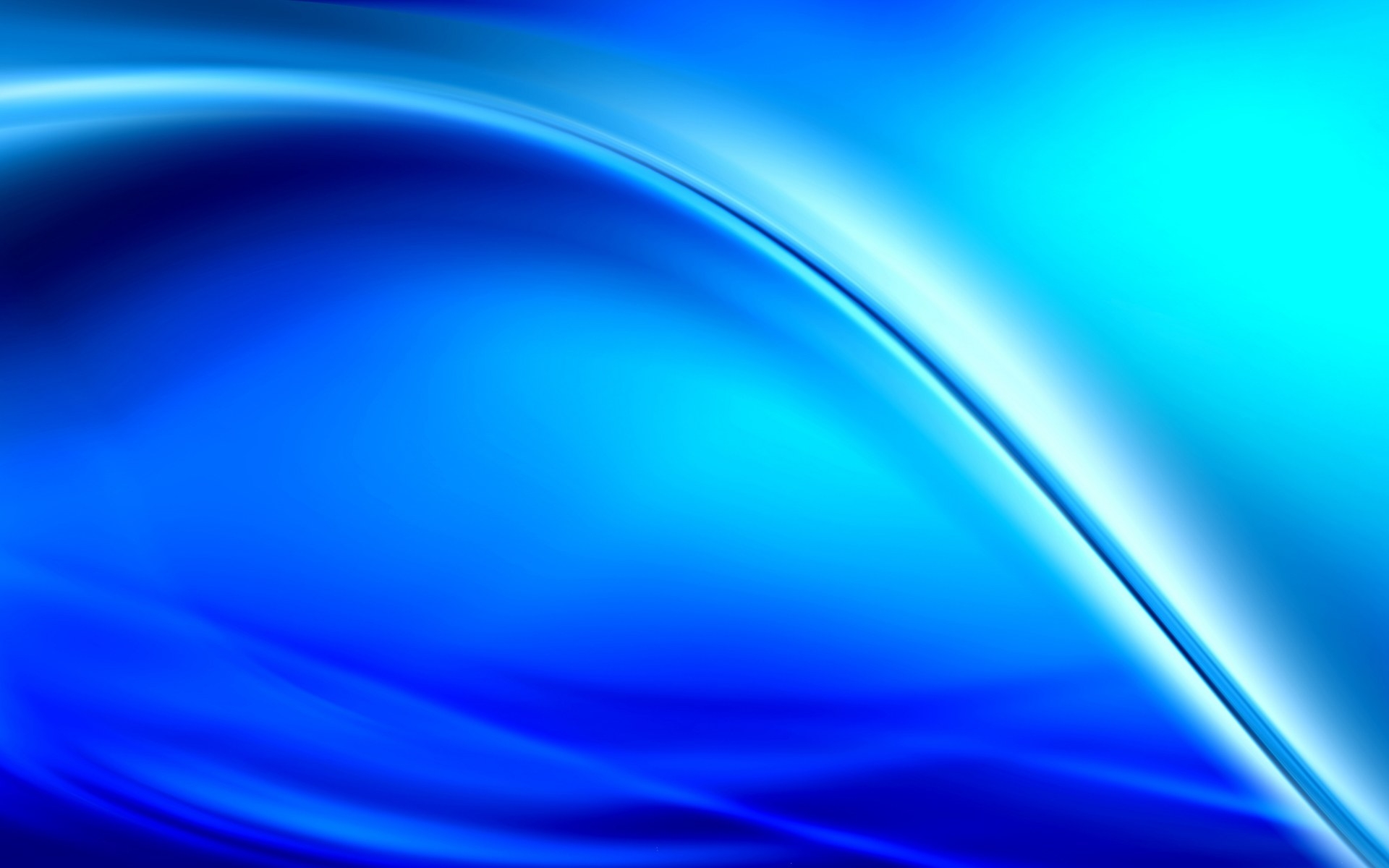 Існуючі загрози :
осушення;
заготівля лікарської сировини;
збирання декоративних рослин;
витіснення аборигенних видів;
руйнування  трофічних ланцюгів;
зміна життєвості місцевої флори.
Борщівни́к Сосно́вського
(Heracleum sosnowskyi Manden)
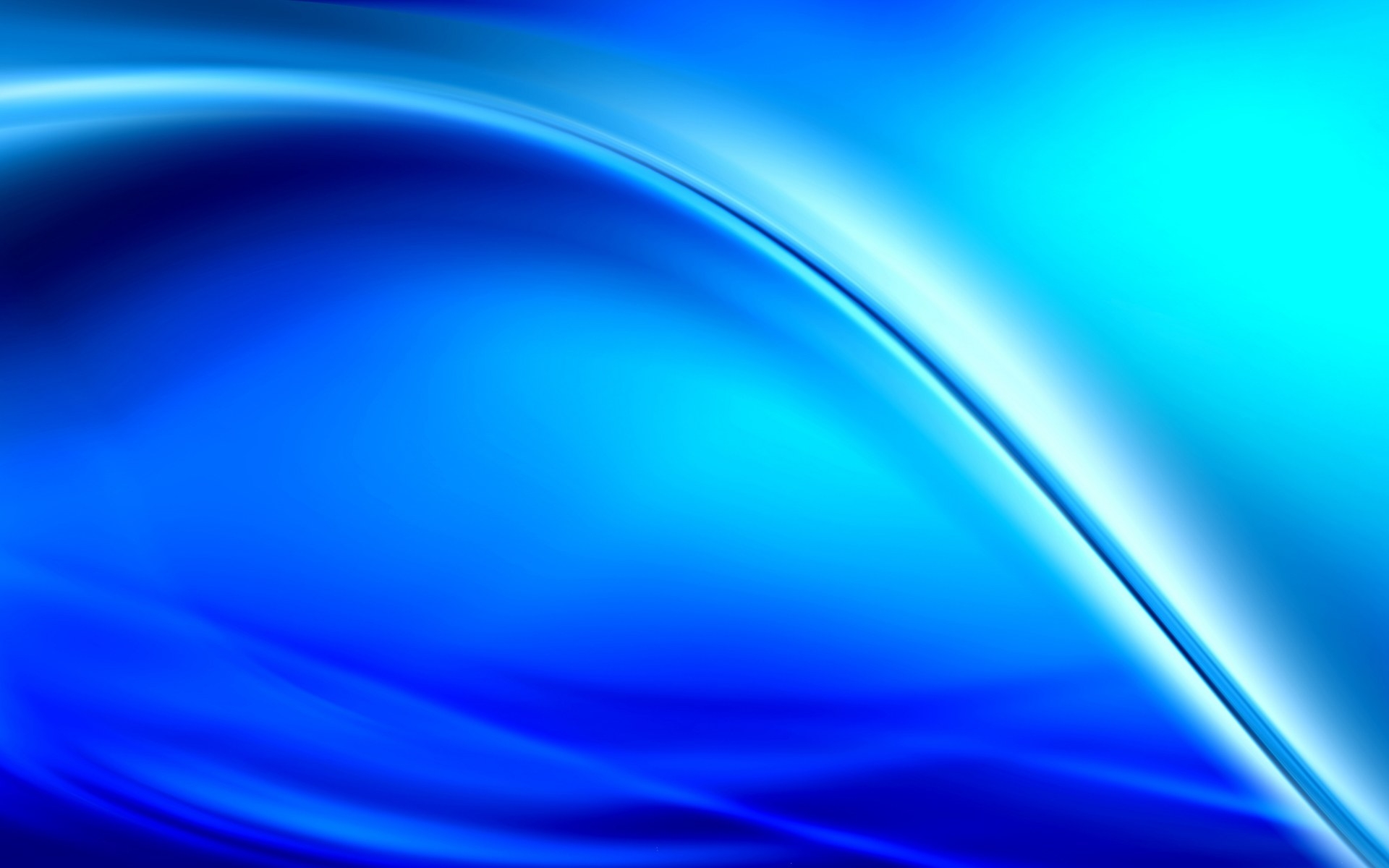 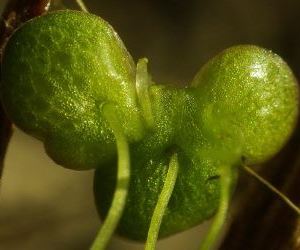 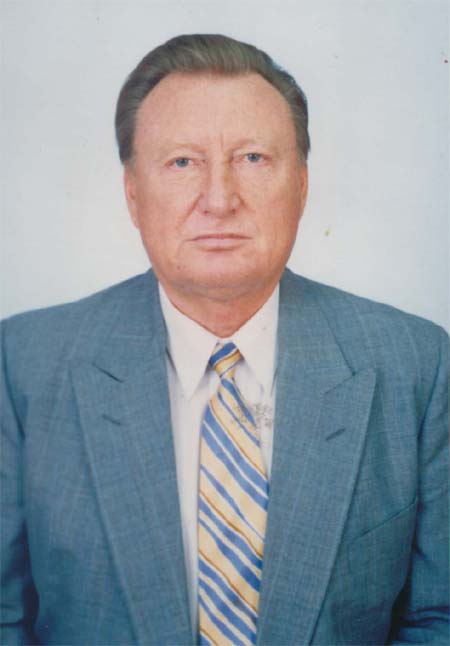 ПАСПОРТ 
Водно - болотне угіддя байраку р-н Книжківці
Форма:  лінійна 
Координати 49°21′10″пн.ш. 27°12′07″сх.д.; 
Висота над рівнем моря:  274 м;
Призначення:випас худоби, полив городів;
Склад біотопу: ставок S- 0,8 га; 
Характер берегів: низькі, глиняні, розорані;
Дамба : L – 35м, Ш- 3,5м, отвір для спуску води;
Струмок : L– 7,5 км, Ш - 2,00 м, Н- 50- 70см, V-1.00м/cек;
 Копанки:L 9м, Ш - 6м , Н-120 - 150см;
Осушені рівчаки, заболочені луки.
Мусієнко М.М.
Багатокорінник звичайний
 (Spirodela polirrhiza)
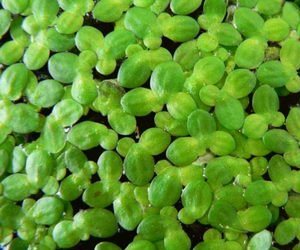 Ряска мала(Lemna minor)
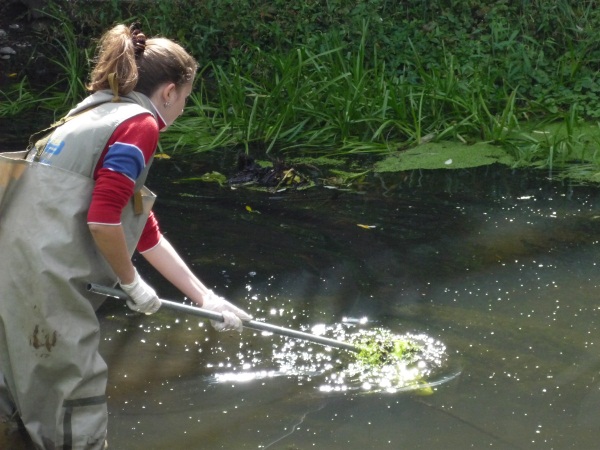 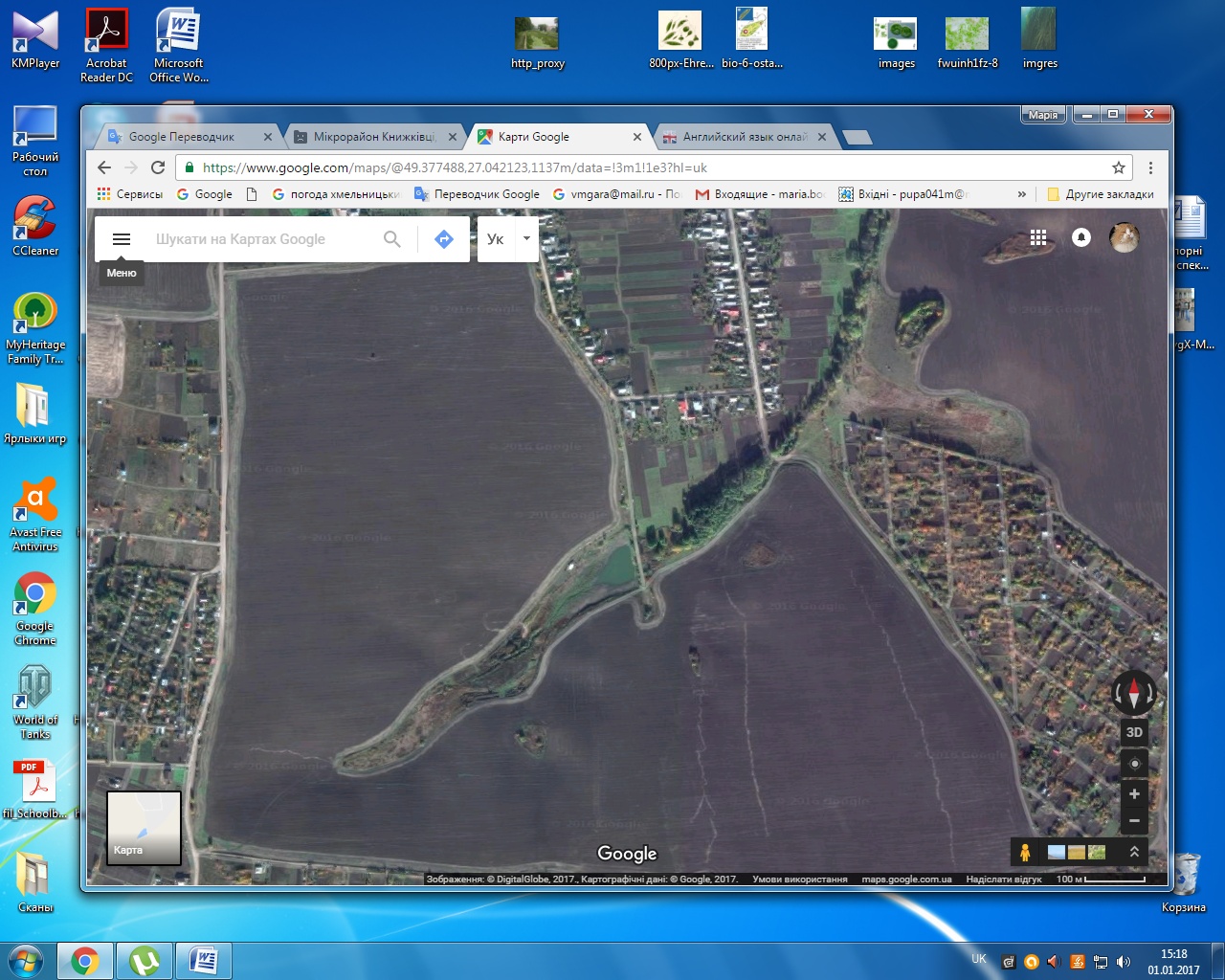 3
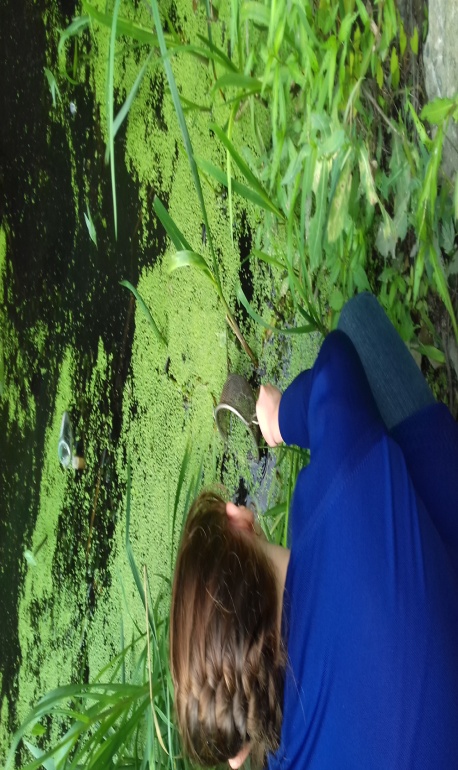 2
травень 2017
1
Точки відбору проб
серпень 2017
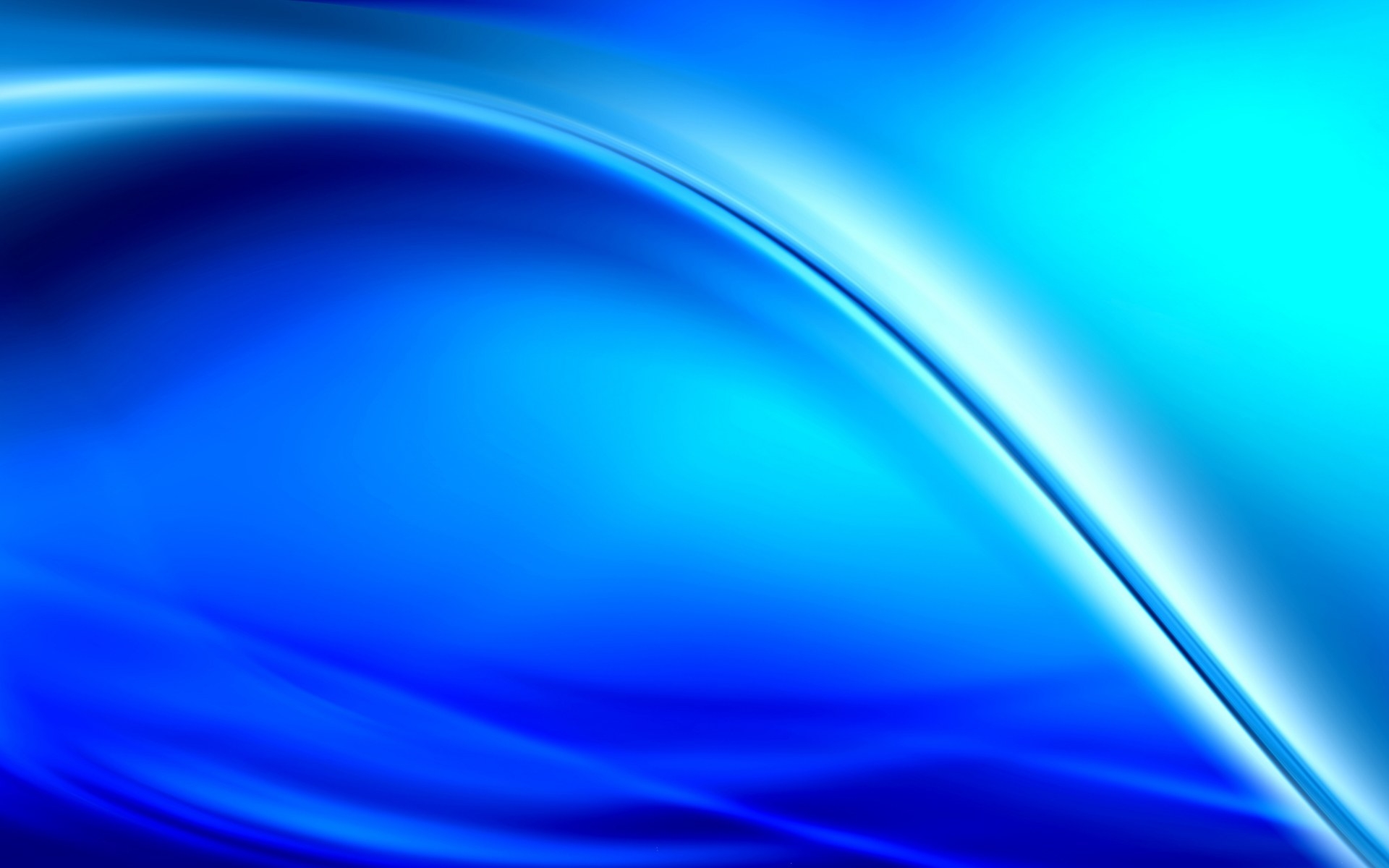 Біоіндикація якості водного середовища за допомогою родини ряскових
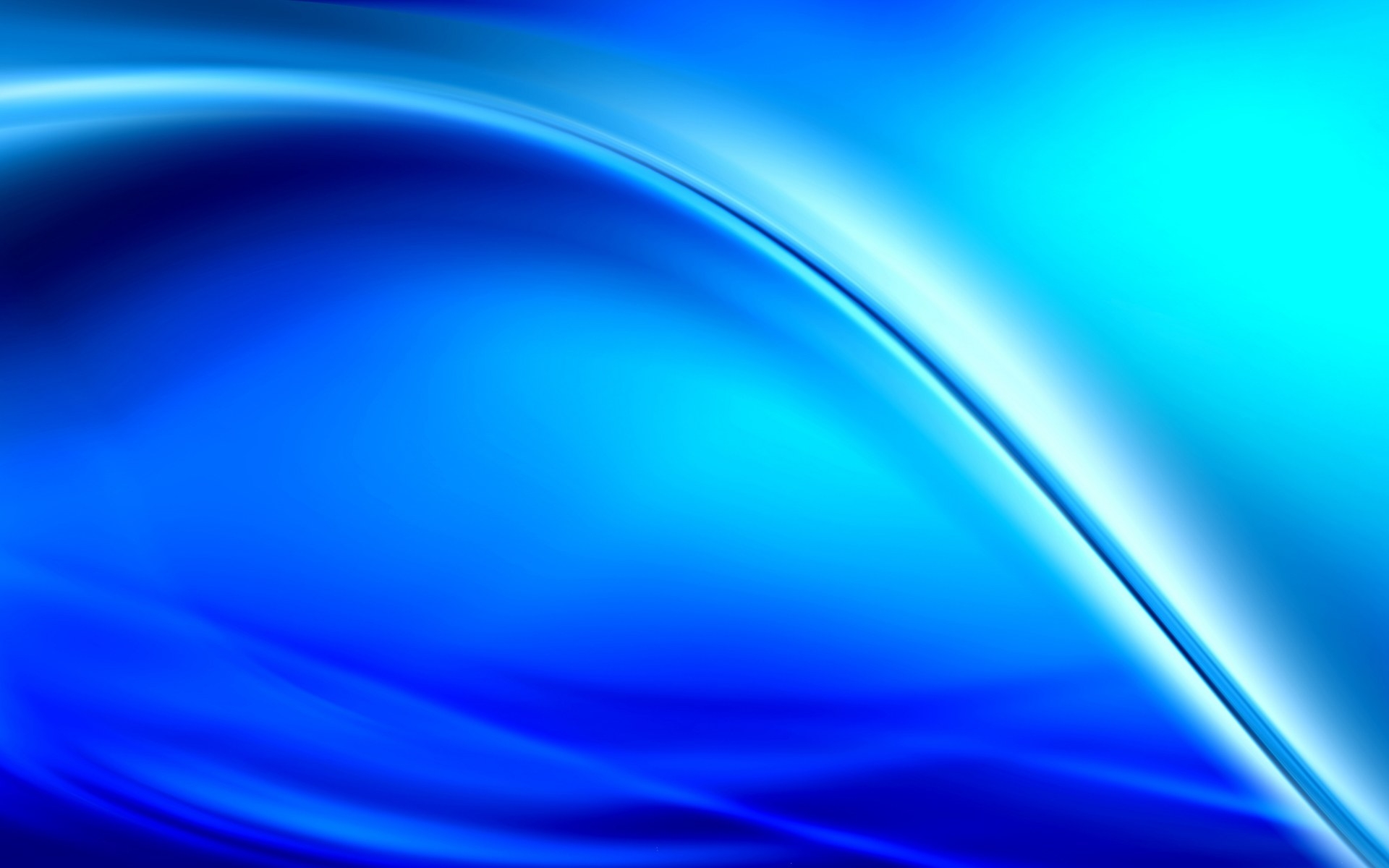 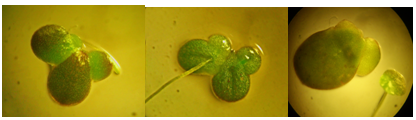 МОЄ ВІДКРИТТЯ:
розповсюдження ряски на поверхні нерівномірне, площа покриття збільшується в серпні;
переважає ряска мала(Lemna minor) та багатокорінник звичайний (Spirodela polirrhiza);
вода має середнє забруднення - 3 - 4 клас;
 придатна для купання, пити можна після кип’ятіння.
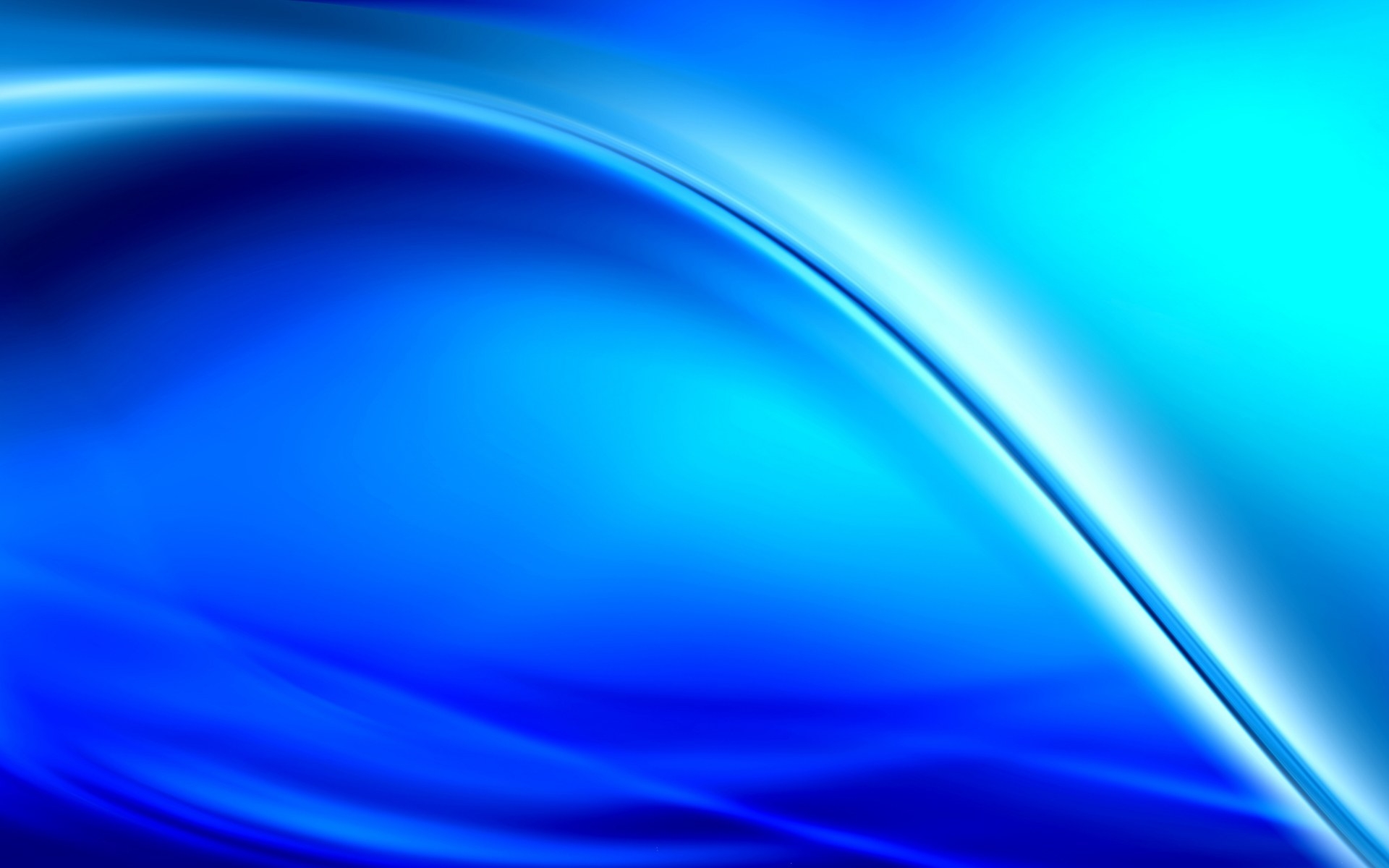 ЕКСПЕРИМЕНТАЛЬНЕ ДОСЛІДЖЕННЯ
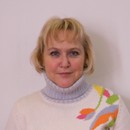 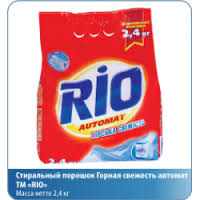 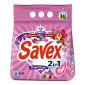 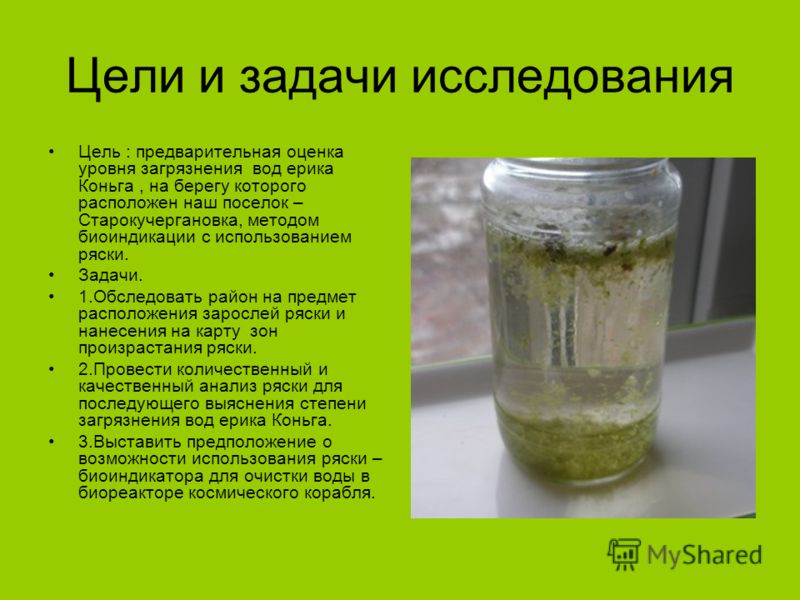 Фітотоксичність – це здатність токсичних речовин, наявних
 у ґрунті, воді,  чинити отруйну (токсичну) дію на рослину.
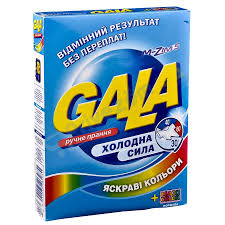 Мансурова С.Е.
Вплив пральних засобів на об’єкт  
біотестування ряску (Lemna minor L.) 
1 день експерименту
Вміст фосфатів і ПАР у пральних порошках згідно маркування
МОЄ ВІДКРИТТЯ: ПАР - поверхнево – активні речовини, які у переважній більшості є синтетичними (СПАР), фосфати є головним «ворогом» здоров’я людини та  «цвітіння» води.
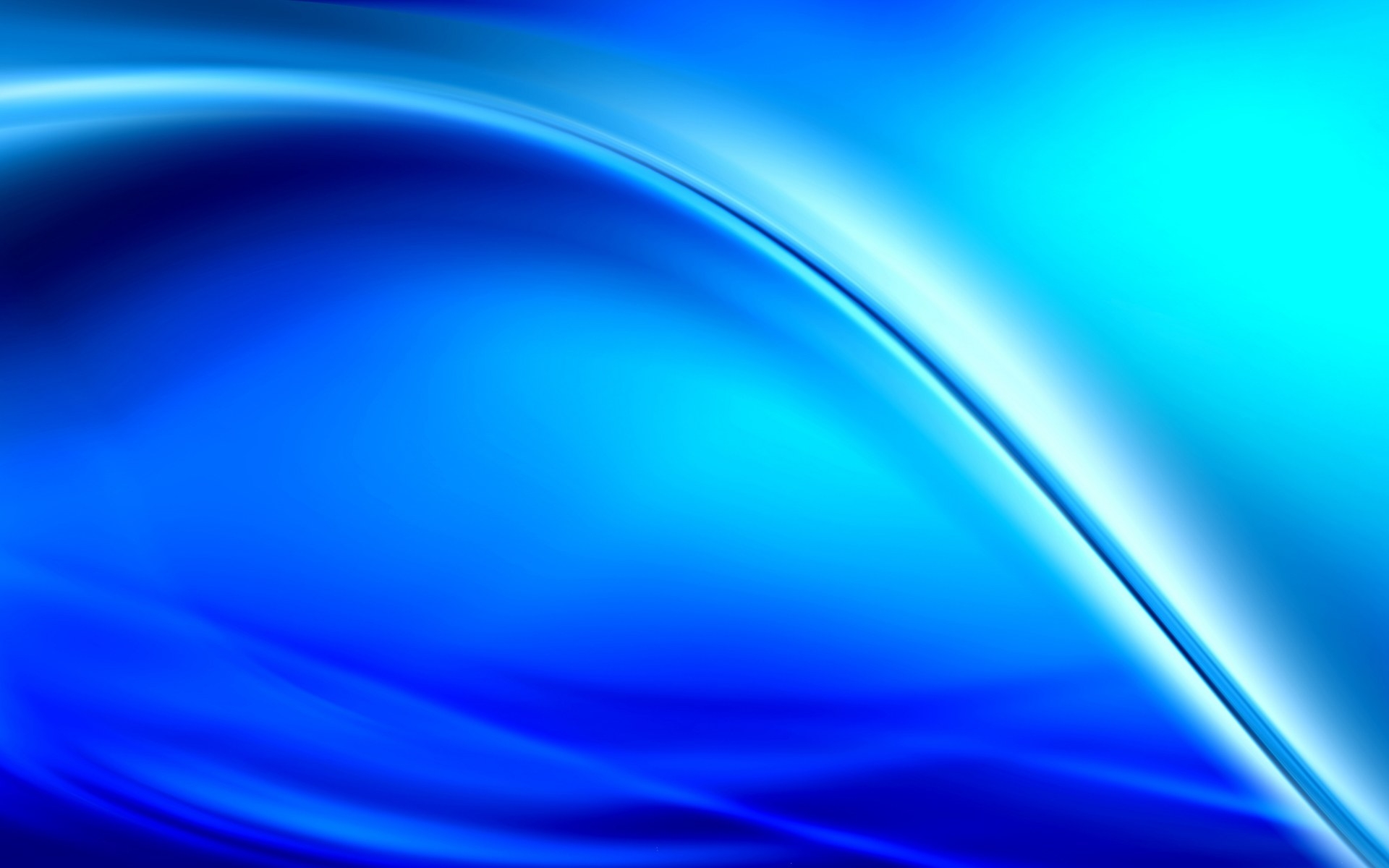 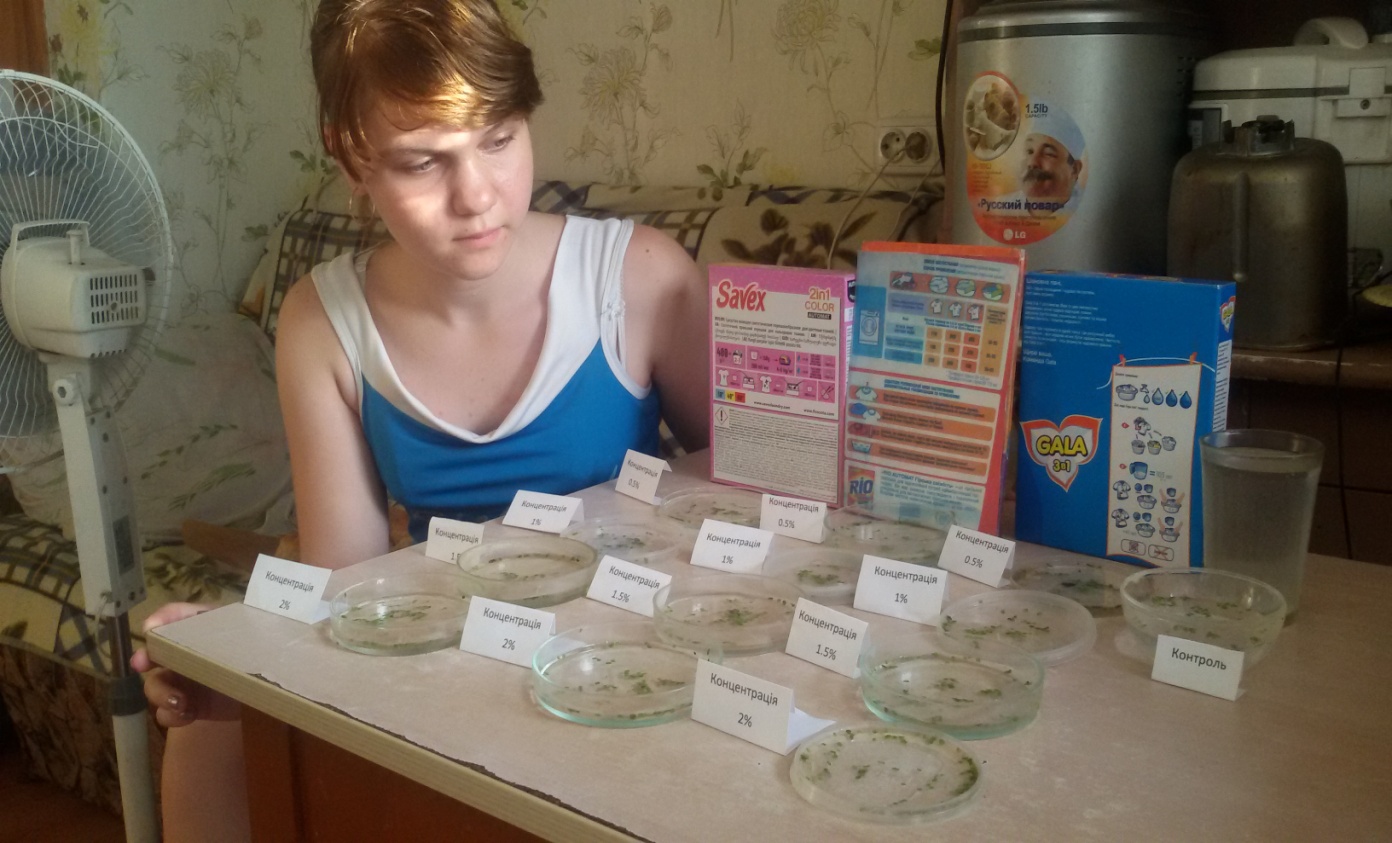 Біотестування
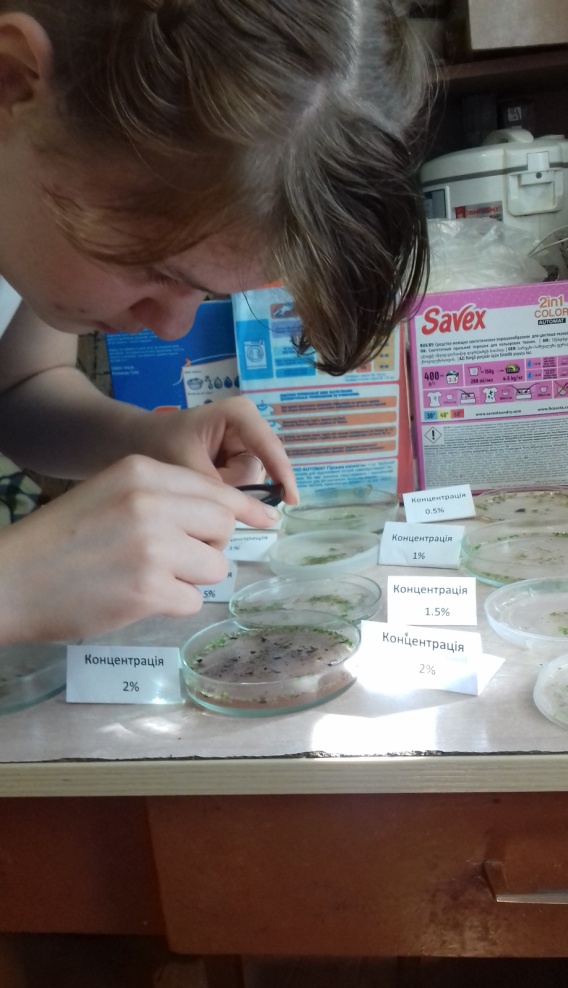 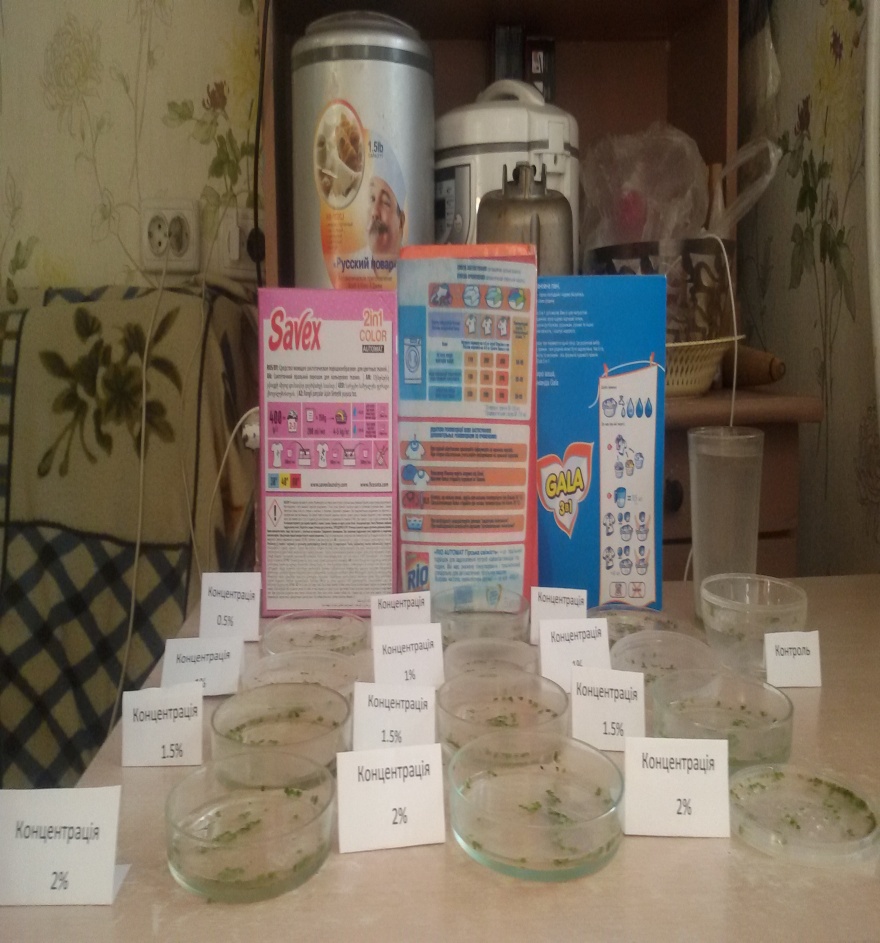 ,
«Gаla»
«Savex»
«Rio»
Вплив СПАР і фосфатів на ряску малу за різної концентрації прального засобу
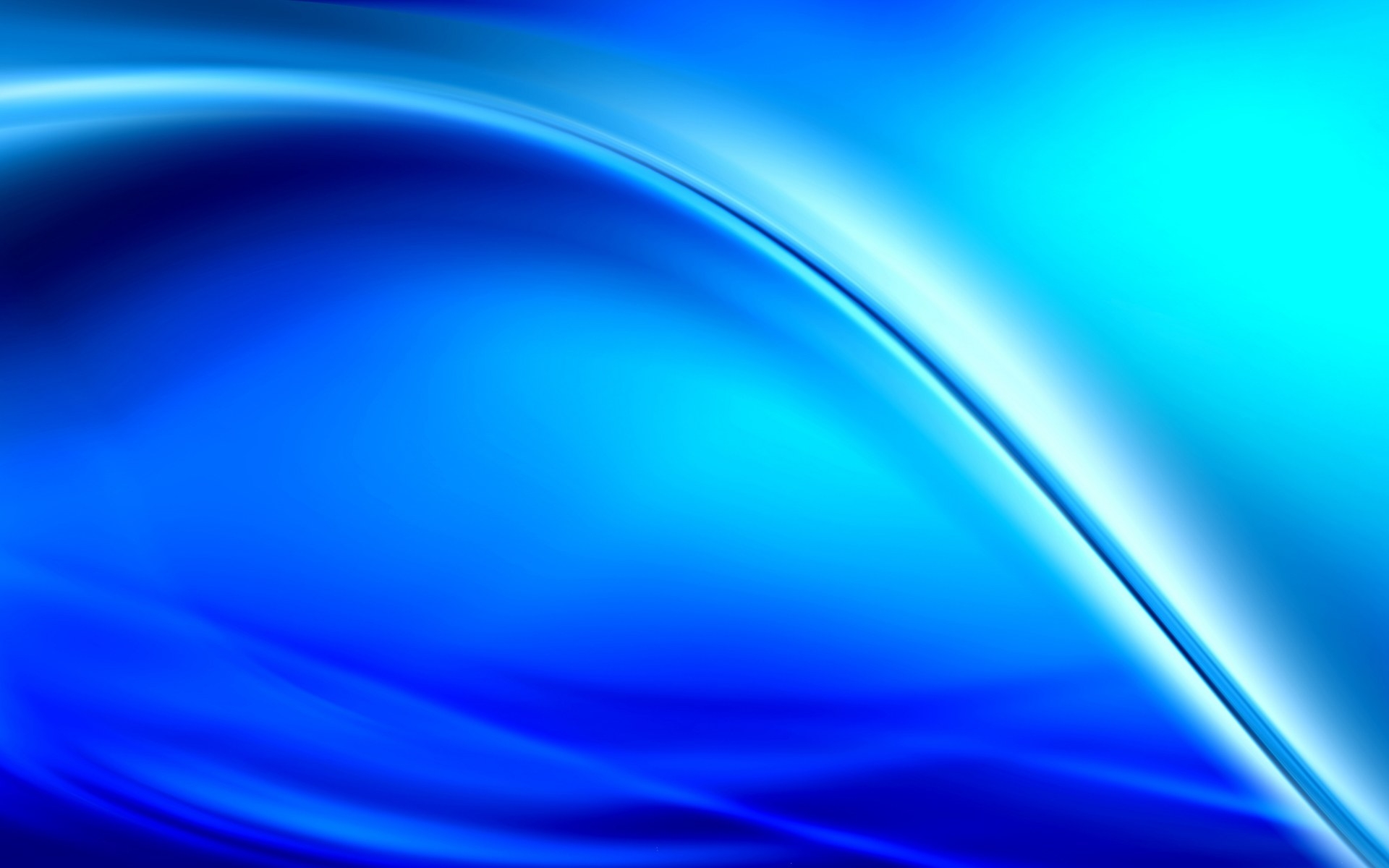 МОЄ ГОЛОВНЄ ВІДКРИТТЯ:
економіка сьогодні воює з усіма формами життя у екосистемах;
вода болота не терпить технологічних прорахунків;
воду починаємо цінувати не раніше, як забруднимо; 
екологічний стан водно – болотної системи тісно пов’язаний  з    
екологічною культурою населення;
усе пов'язане з усім , тому удариш сильно по воді - заб'єшся сам;
перспективи збереження водно – болотних угідь пов'язані зі зменшенням  
 антропогенного тиску.
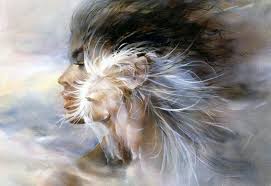 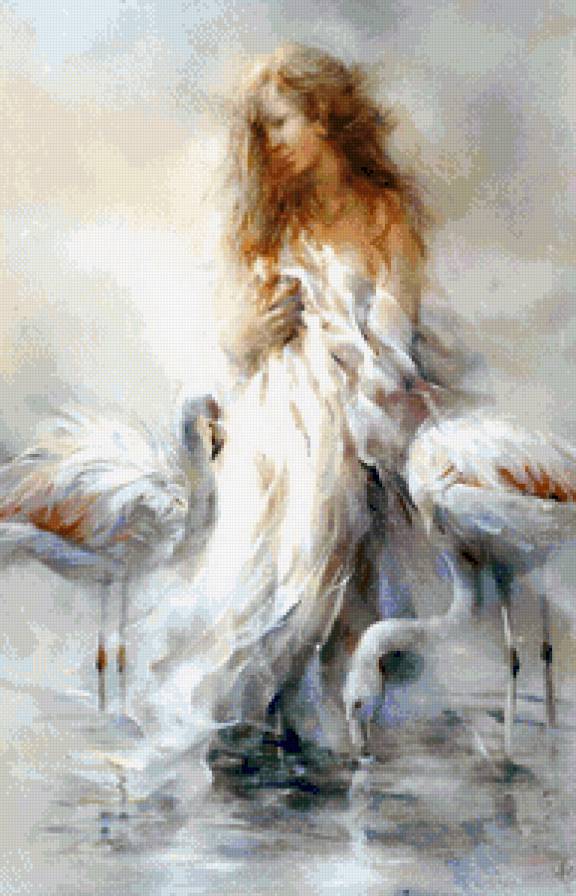 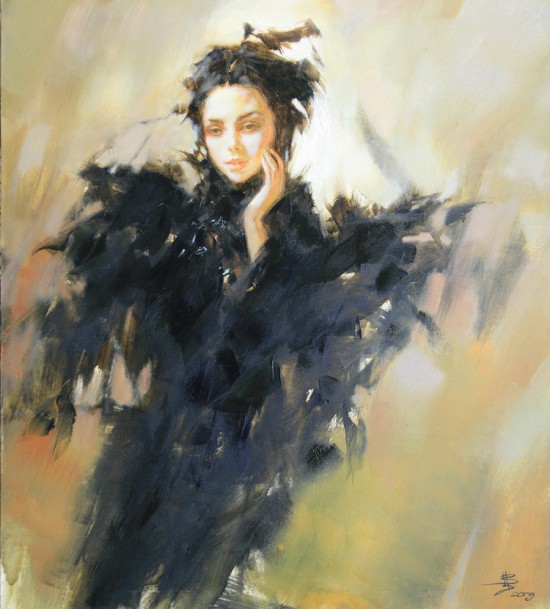 …болото вабить темною силою…
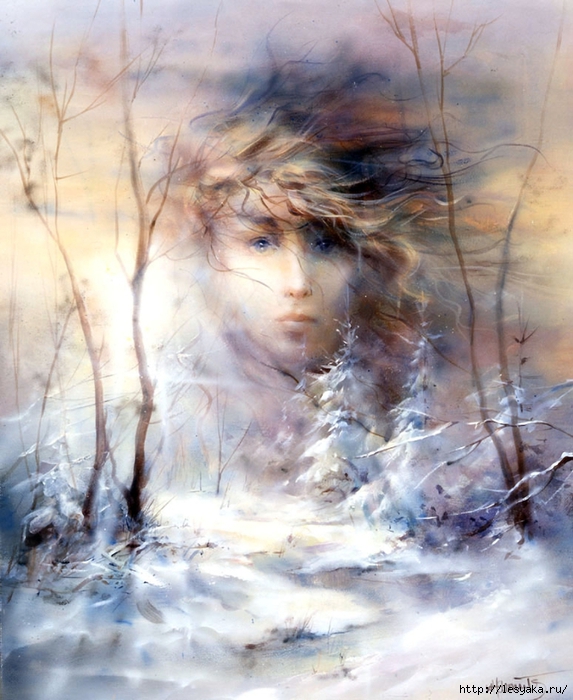 Болото … дихання твоє сумне…
… птахів болотних чути голос…
… болотний іній опустився…
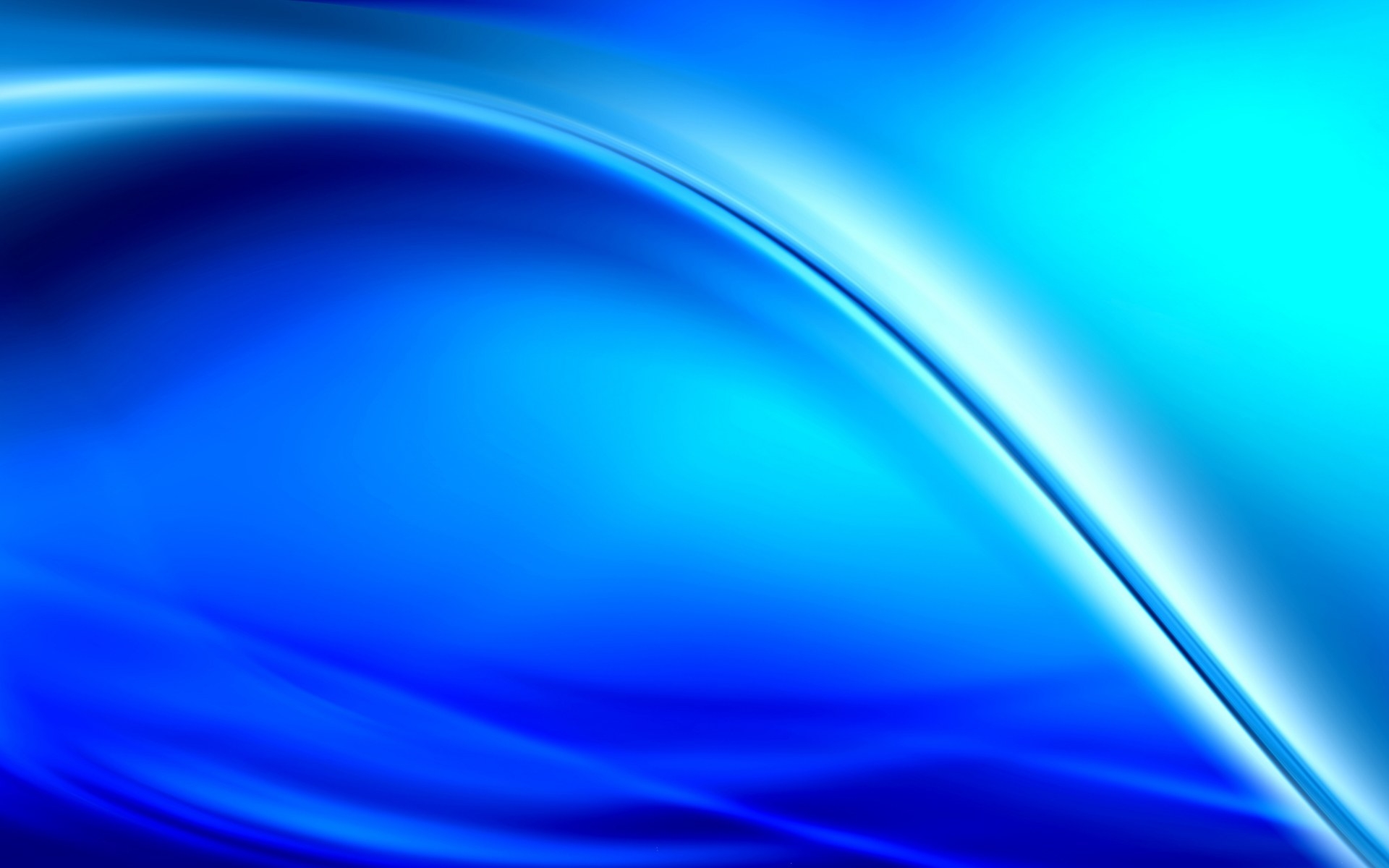 ДЯКУЮ ЗА УВАГУ !
 «Будьте багаті, як земля, а здорові, як вода!»
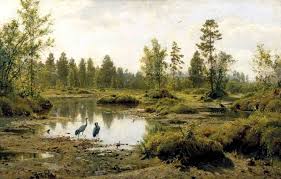 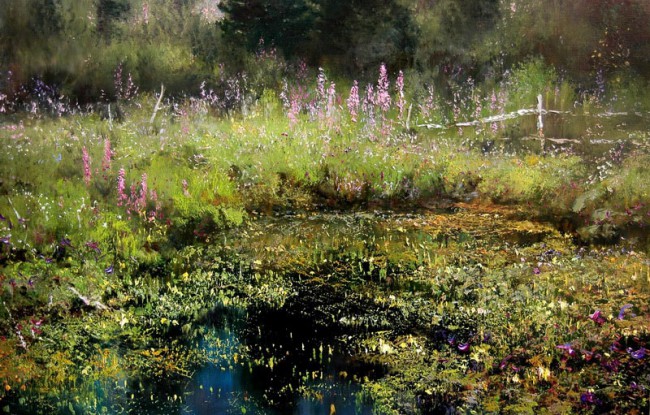 Шишкін І. Болото. Полісся
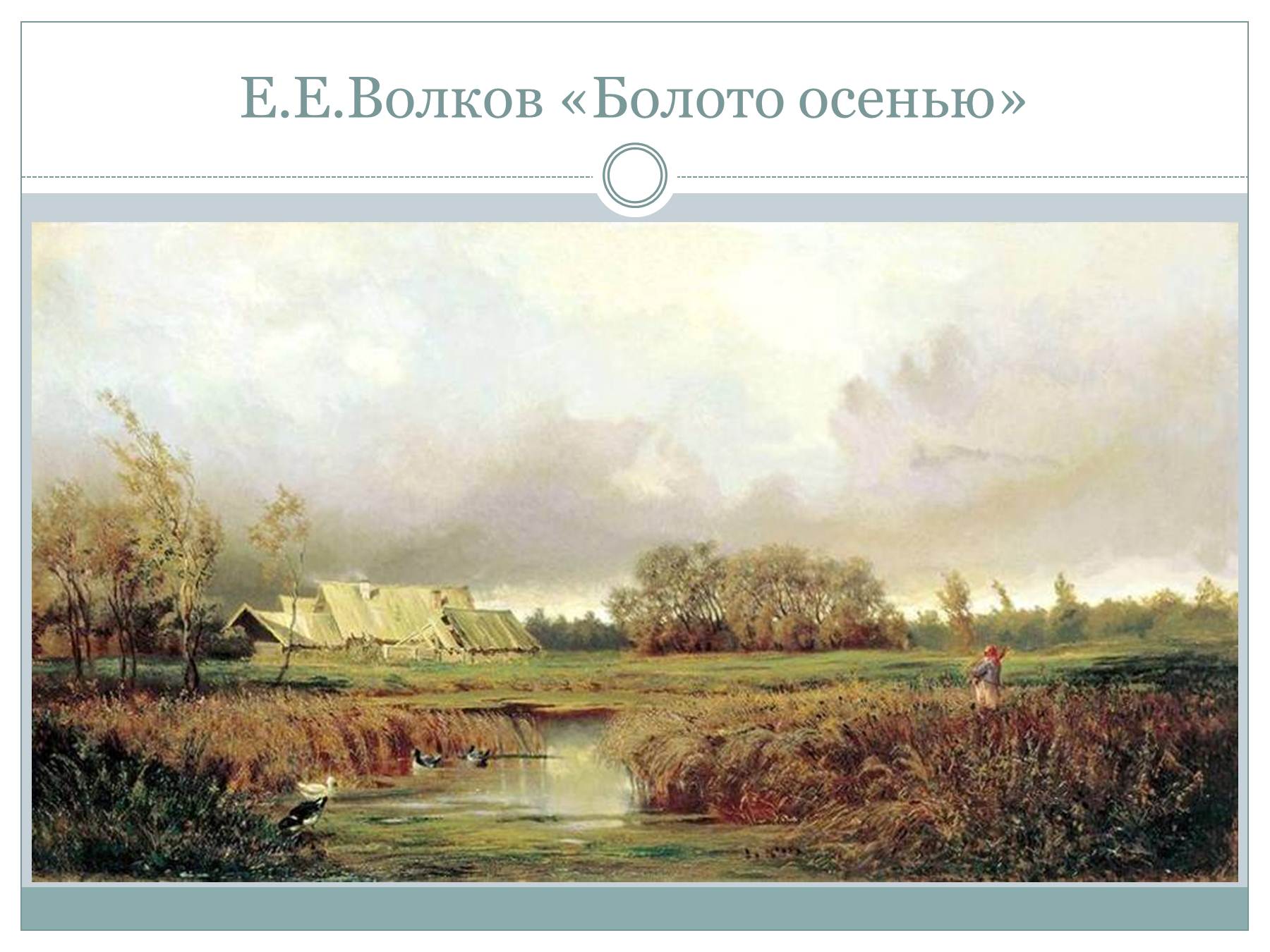 Дружин К. Болото
У презентації використані роботи художників: 
Беркоса  М., Галая С ., Волкова Ю., Філь І.,
Крижицького К. , Левітана І., Панасенка В.Я.,
Середюка Р. , Чіркова А., Саврасова А., Дружиніна К., Васильєва Ф., Кремера М., Мілюкова А.,Білоуса В.,Я.Ван Рейсдала, В.Хенретца, Куїнджі А., Шишкіна І.
Волков Ю. Болото восени